МБОУ
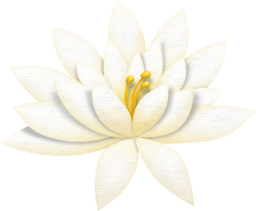 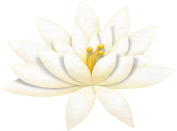 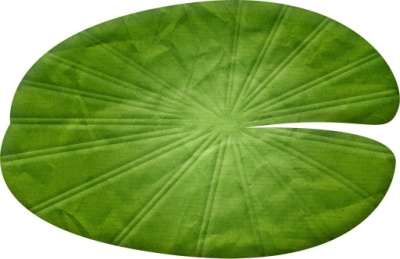 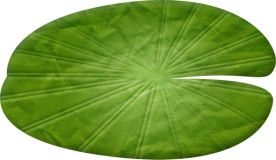 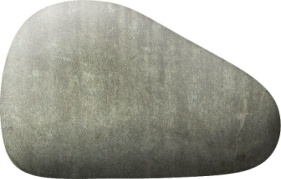 Старт
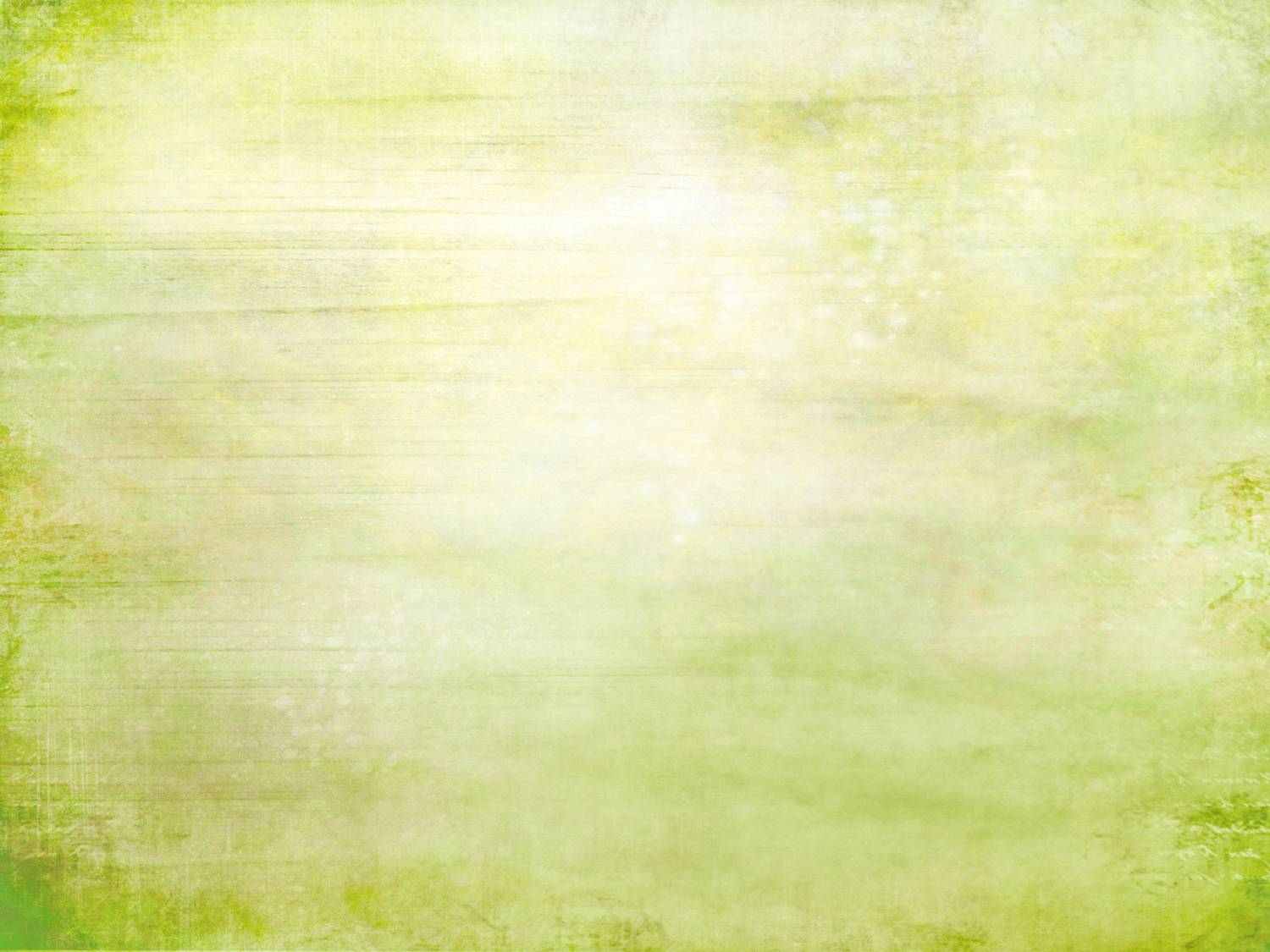 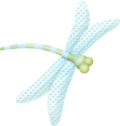 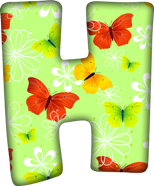 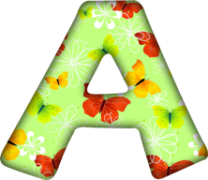 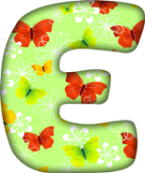 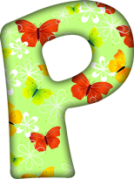 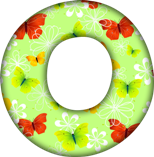 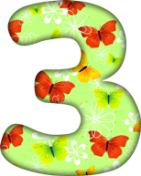 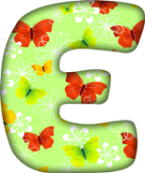 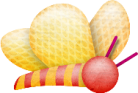 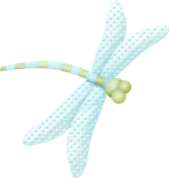 Ссылки
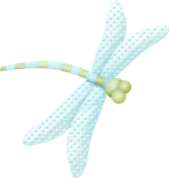 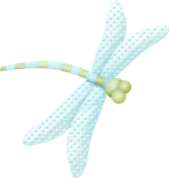 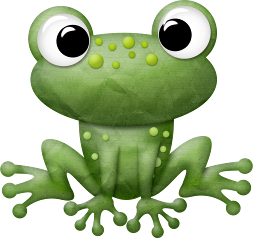 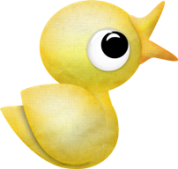 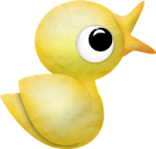 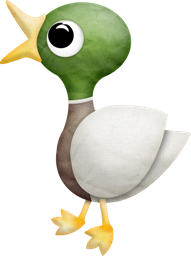 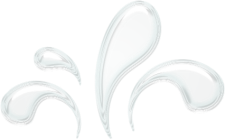 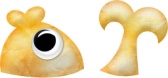 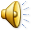 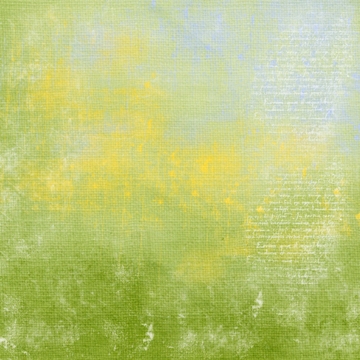 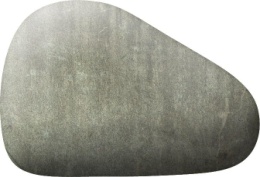 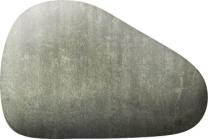 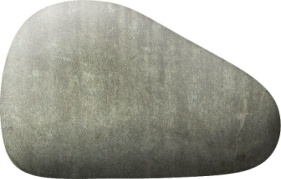 Вперёд
Меню
Вперёд
Краткая инструкция
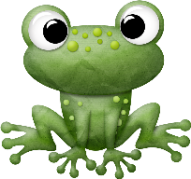 - Выбери игру:              1 – играем с лягушкой
                                      2 – играем с котом
                                      3 – играем с уткой

- Вставь в слово пропущенную букву:
- Из двух предложенных ответов выбирай правильный:
- Если ответ верный, то появится слово
                                        
- Переход к следующему заданию кнопка                                    
- Возврат на игровое поле кнопка 
Желаю удачи!
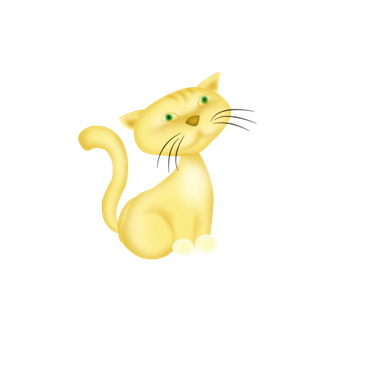 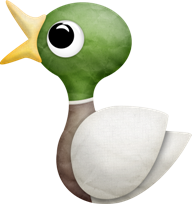 м…ряк
о
а
Верно
МБОУ
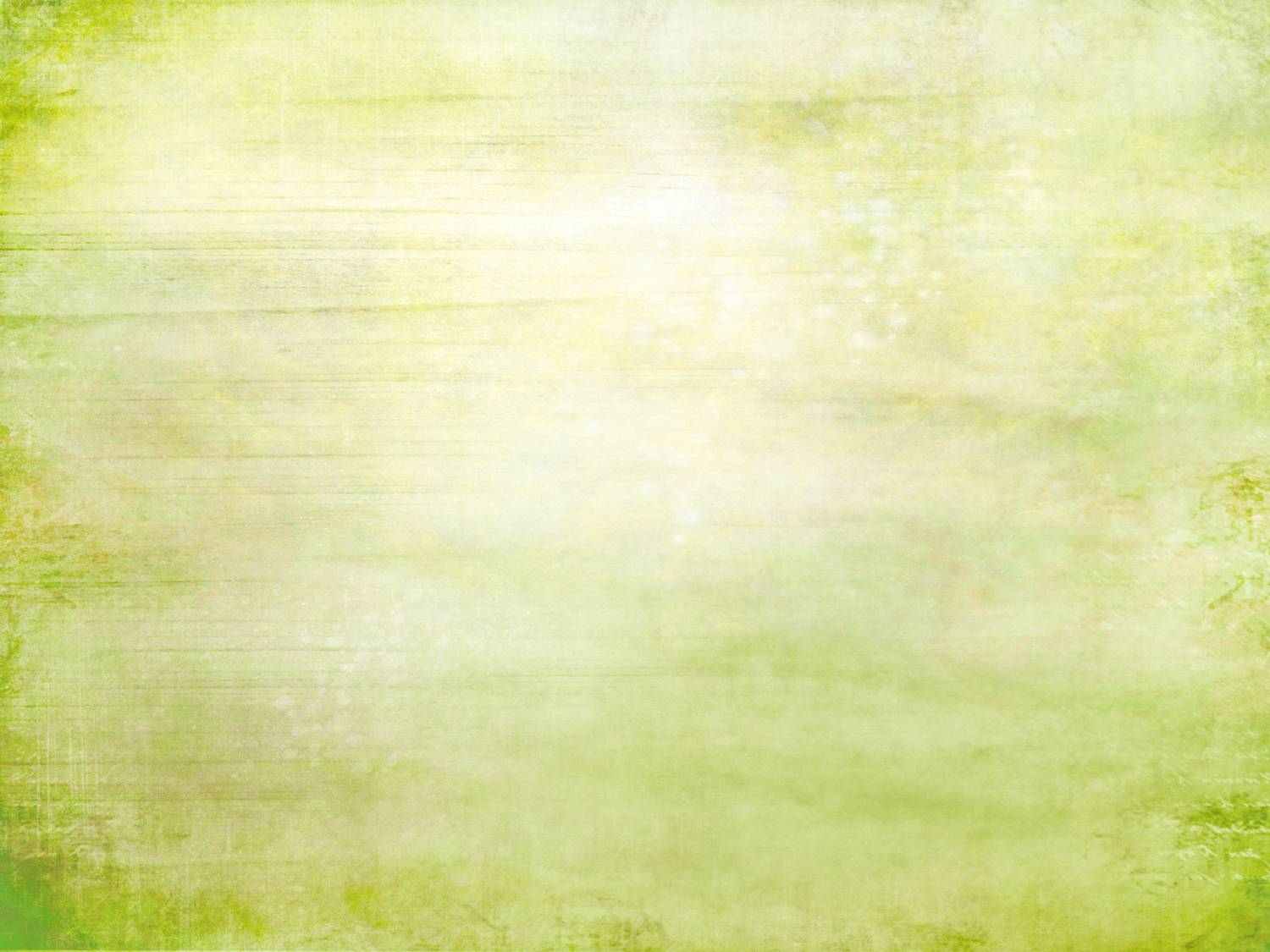 1
Выбери игру
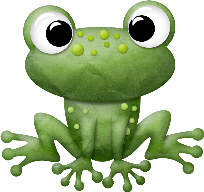 3
2
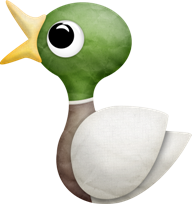 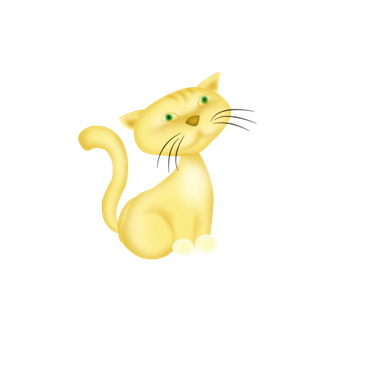 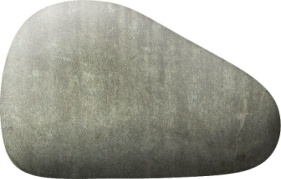 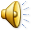 В конец
МБОУ
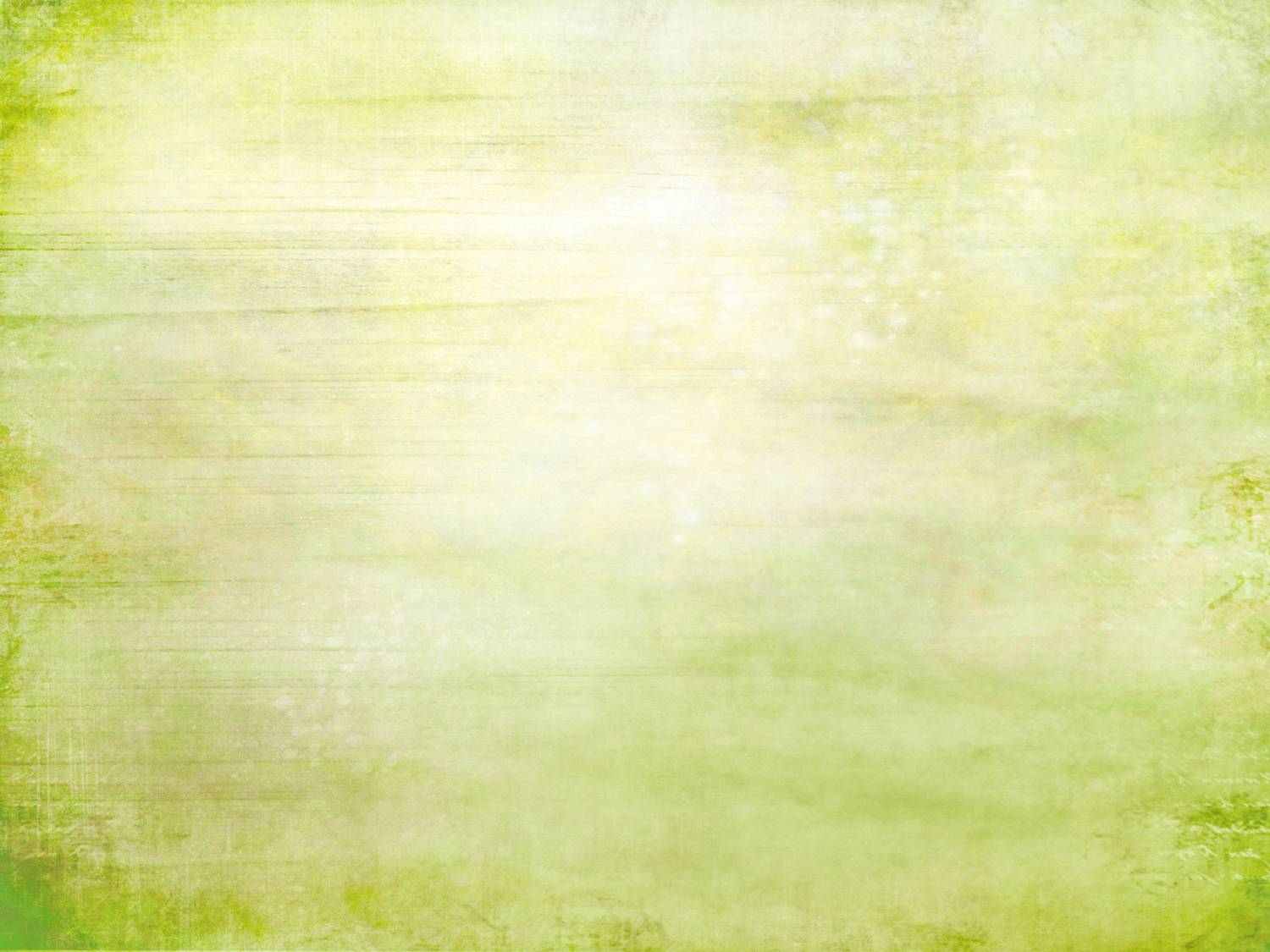 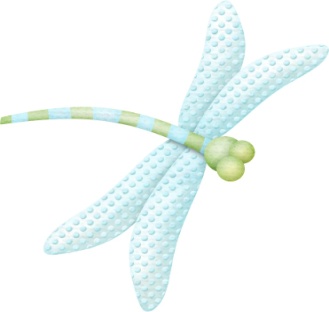 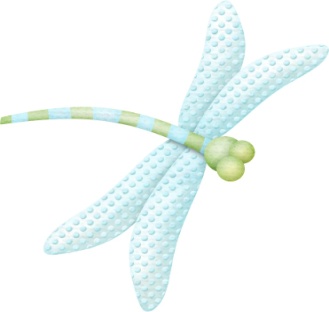 о
а
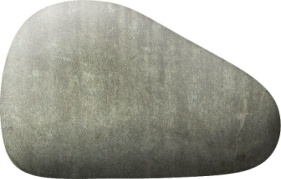 Вперёд
м…ряк
Верно!
о
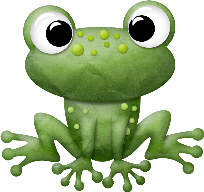 Меню
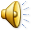 МБОУ
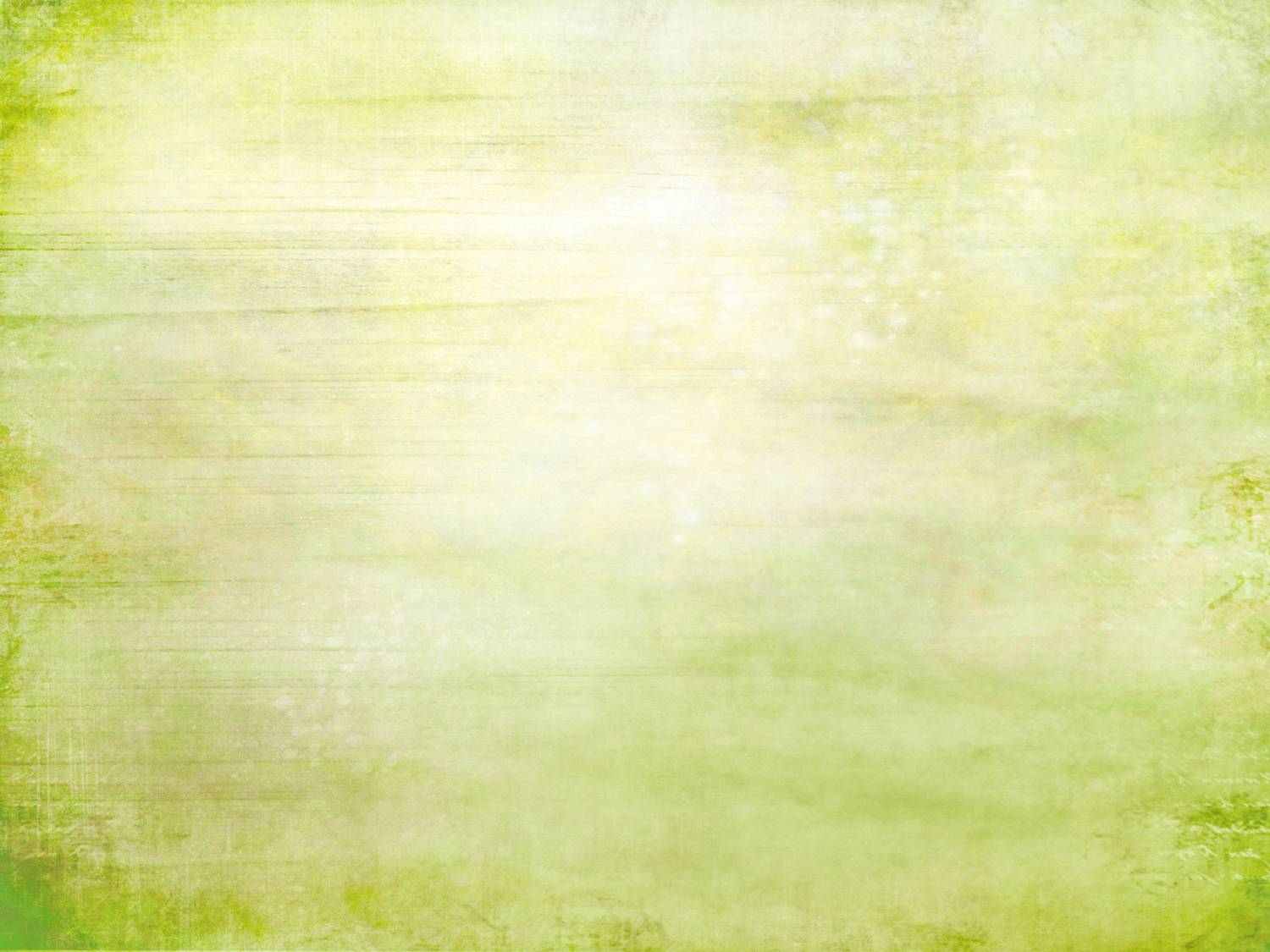 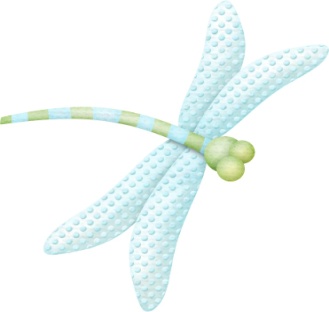 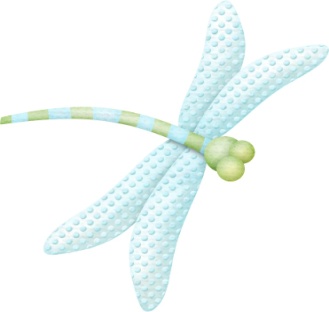 е
и
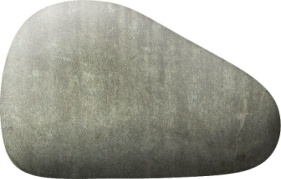 Вперёд
цв…ток
Верно!
е
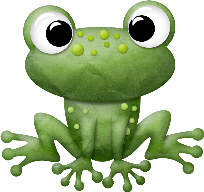 Меню
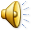 МБОУ
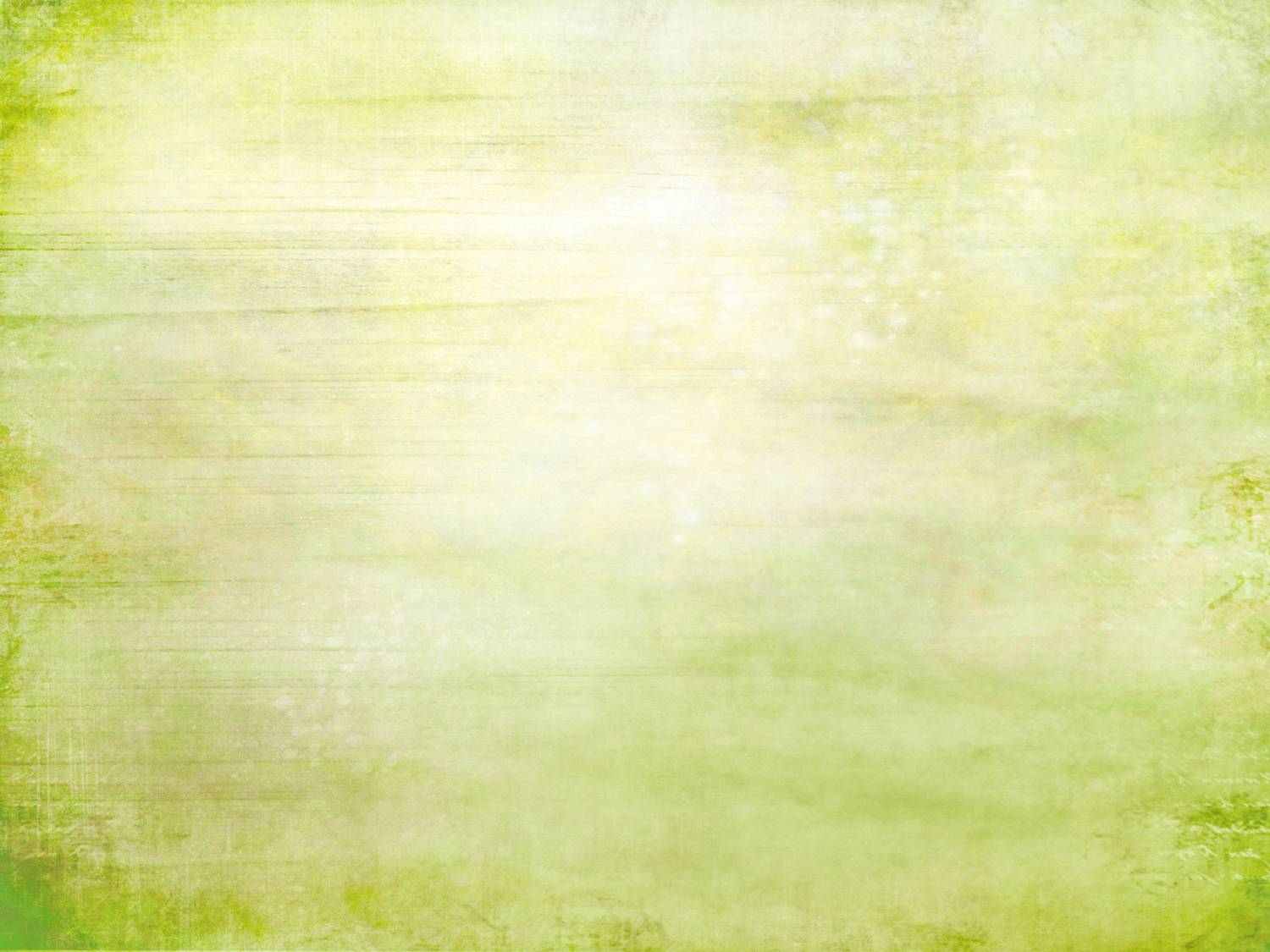 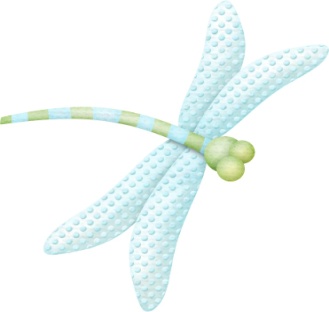 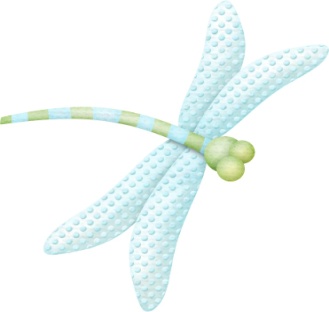 е
и
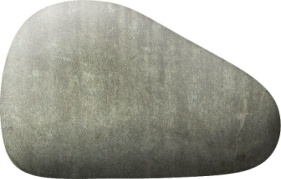 Вперёд
в…сло
Верно!
е
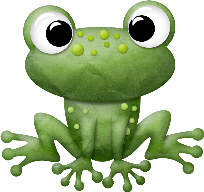 Меню
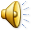 МБОУ
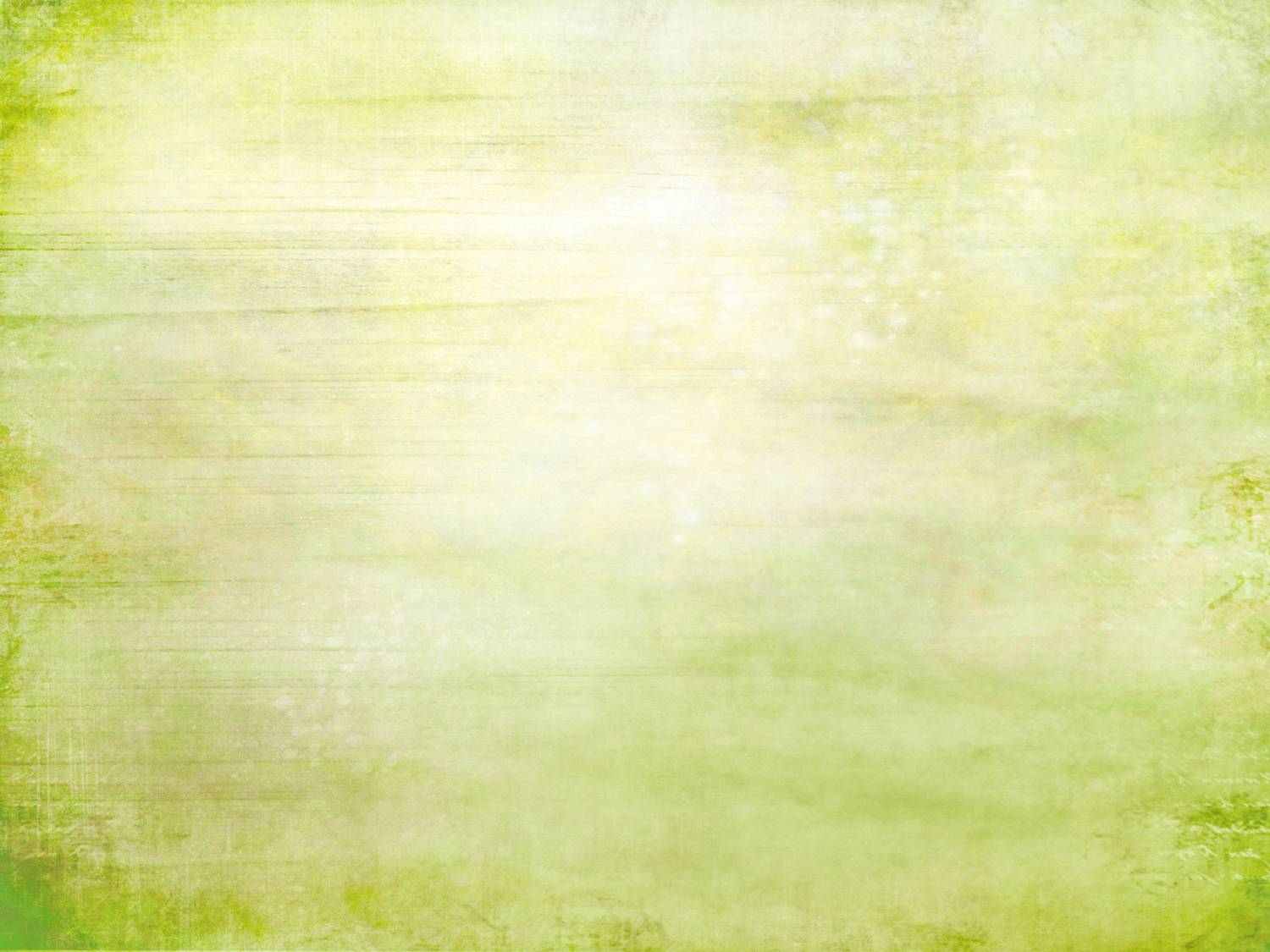 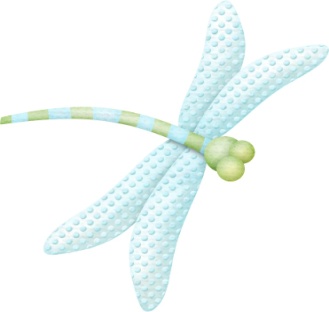 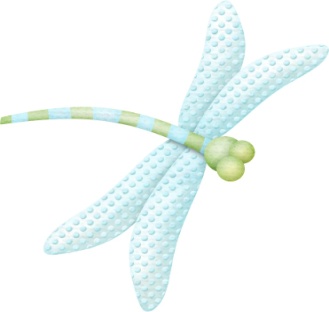 о
а
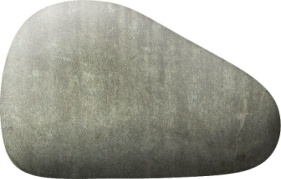 Вперёд
в…дичка
Верно!
о
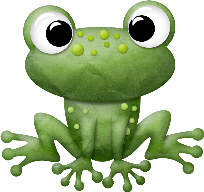 Меню
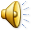 МБОУ
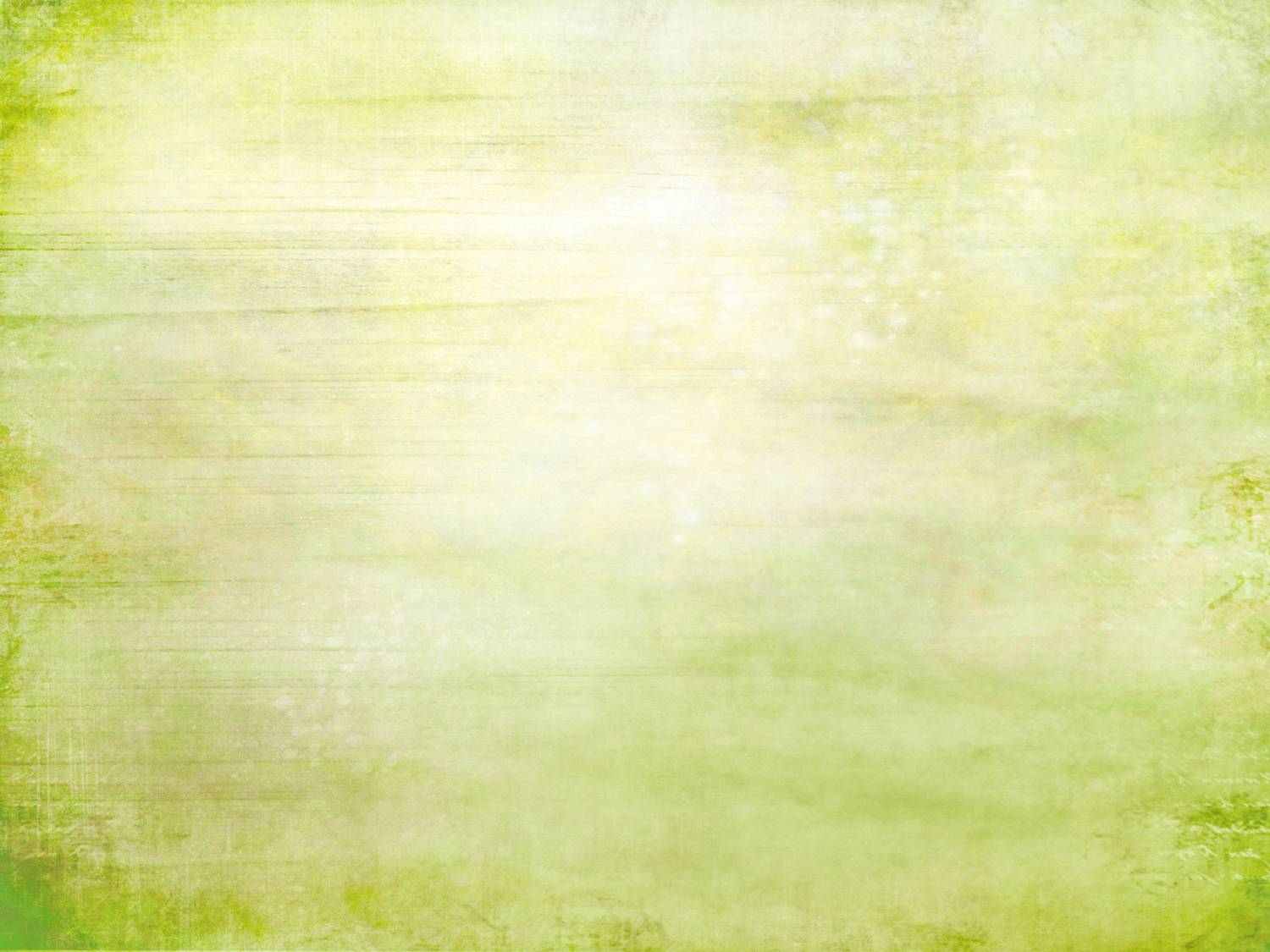 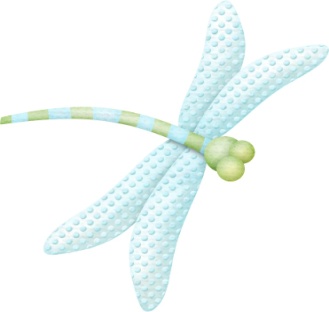 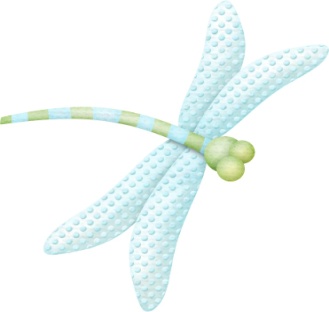 о
а
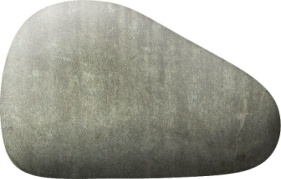 Вперёд
тр…па
Верно!
о
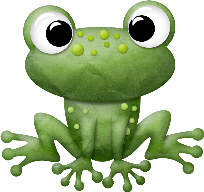 Меню
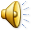 МБОУ
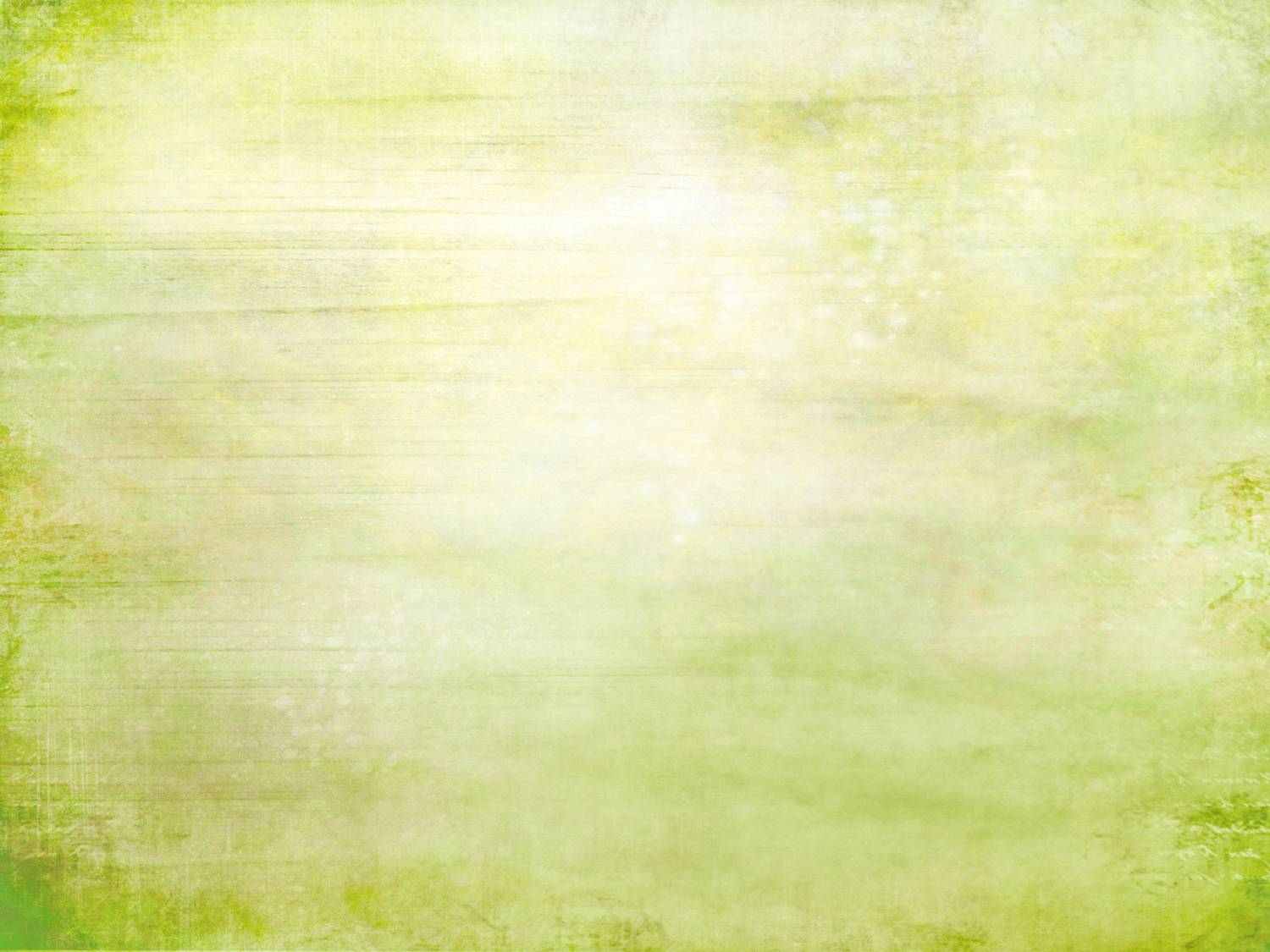 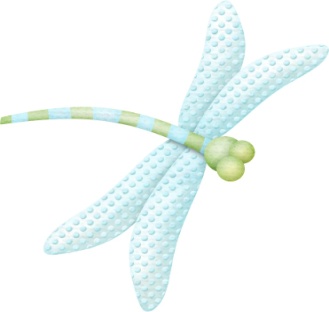 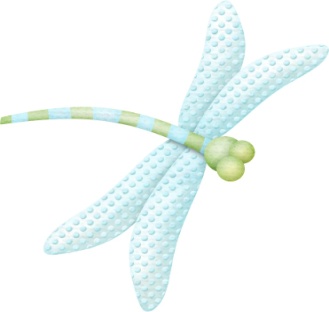 е
и
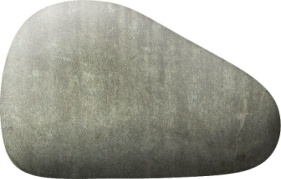 Меню
в…сна
Верно!
е
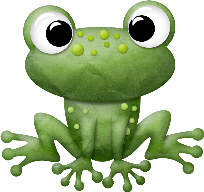 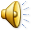 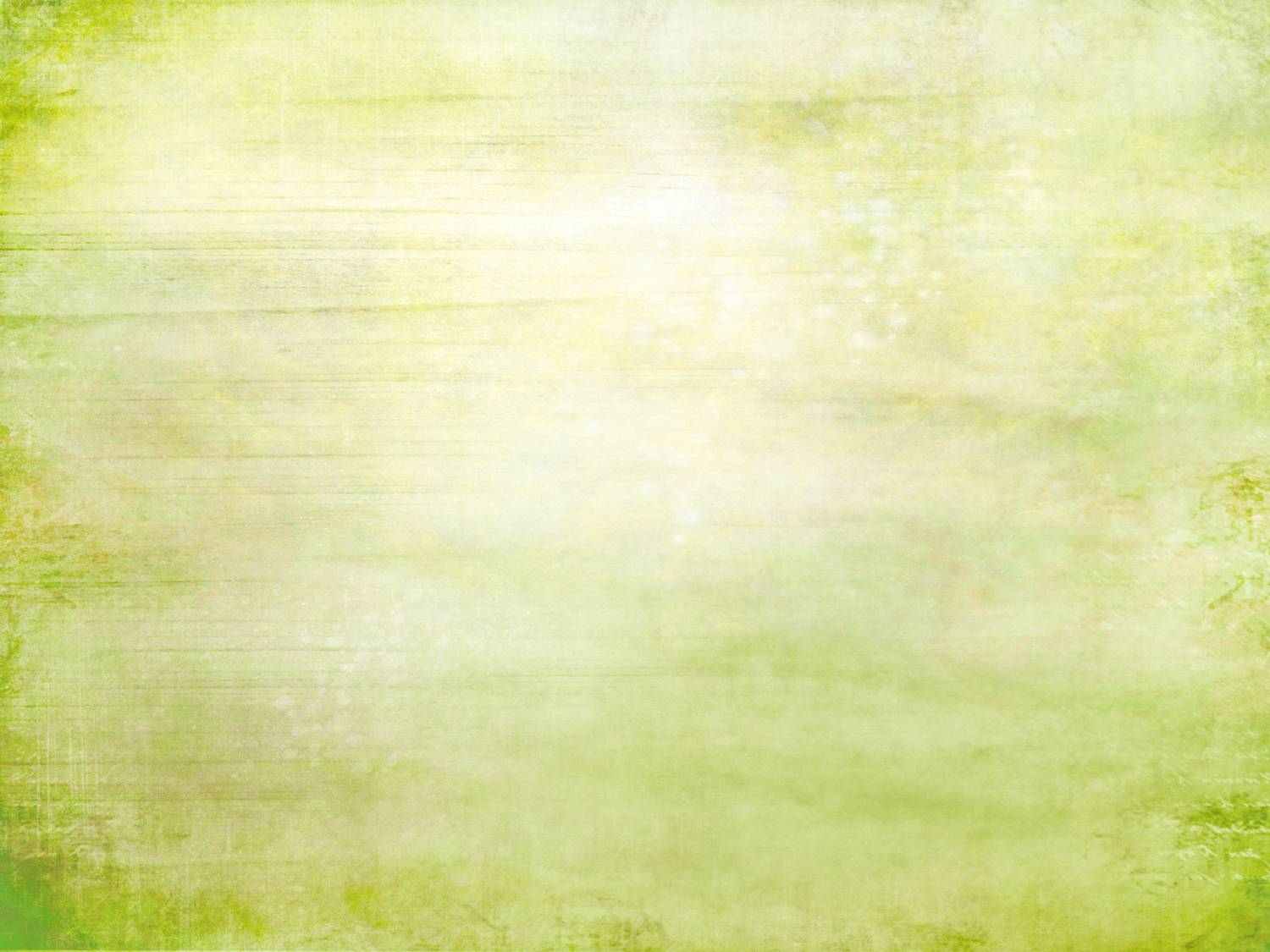 МБОУ
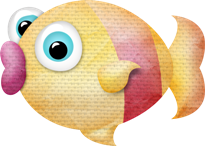 з
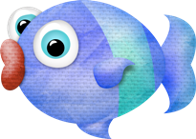 с
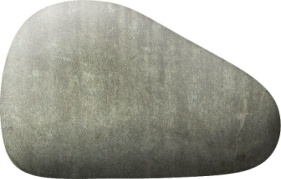 Вперёд
ска…ка
з
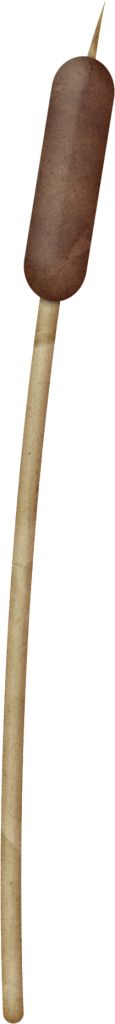 Верно!
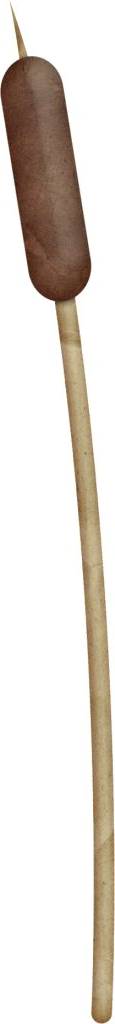 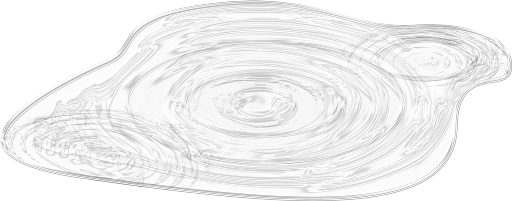 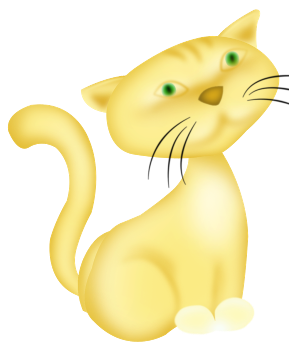 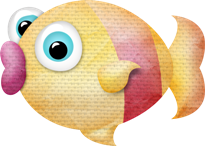 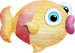 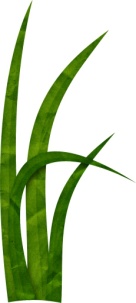 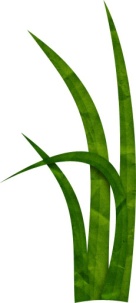 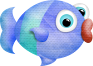 Меню
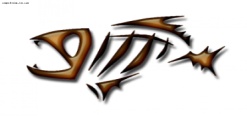 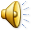 МБОУ
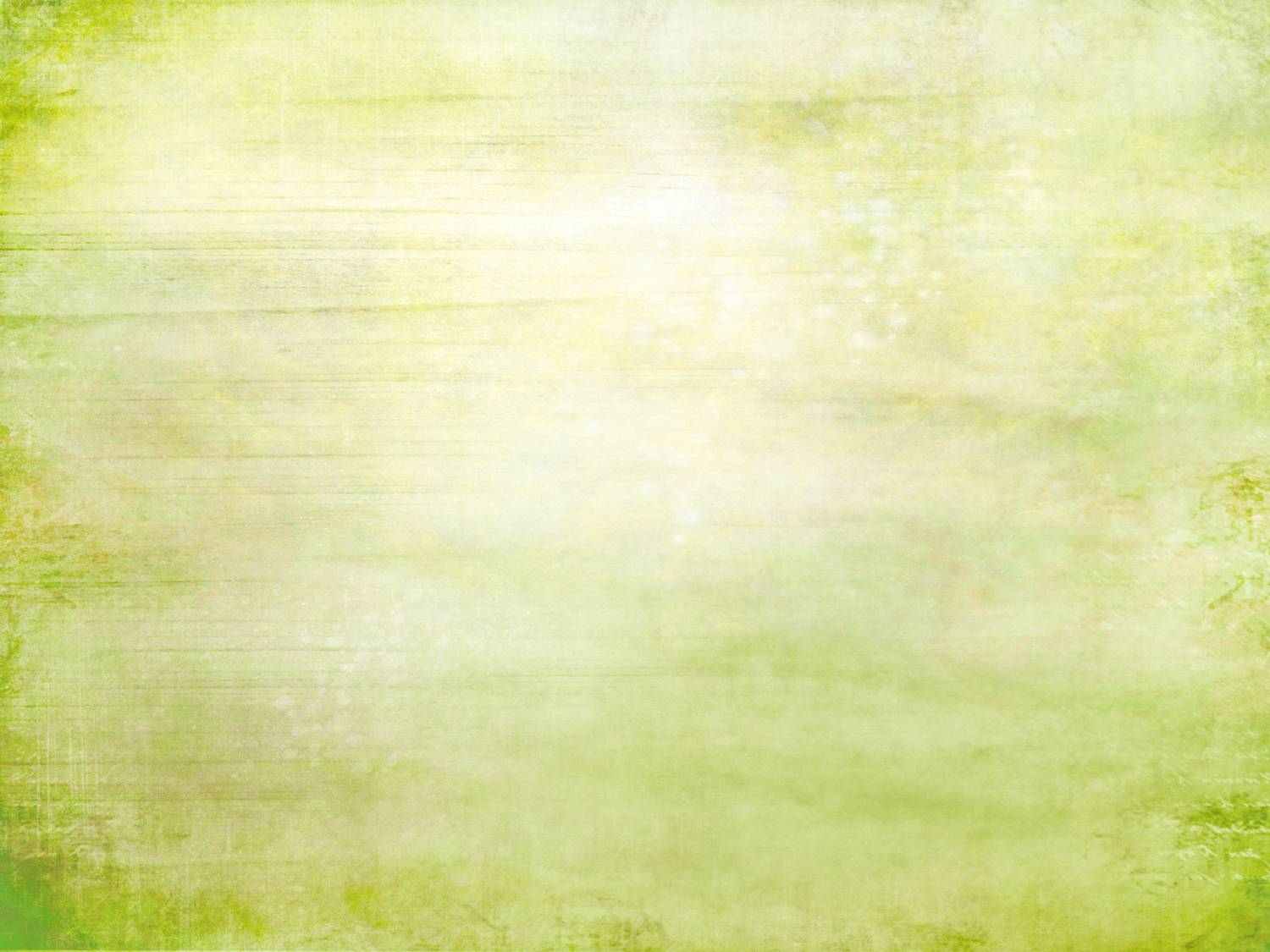 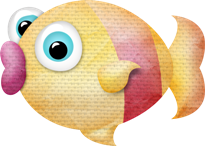 б
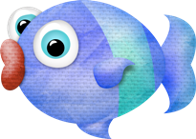 п
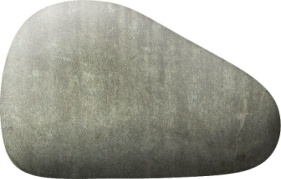 Вперёд
ры…ка
б
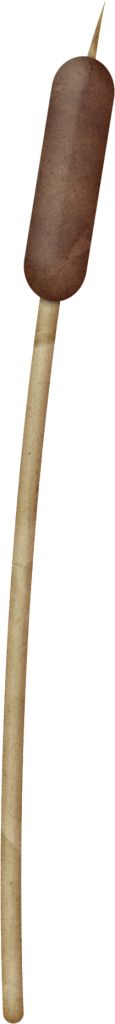 Верно!
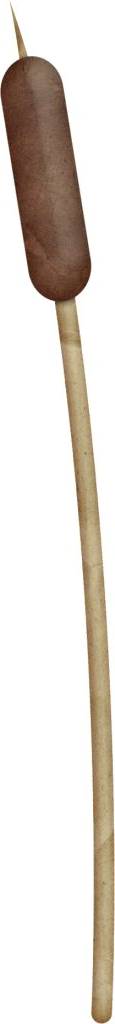 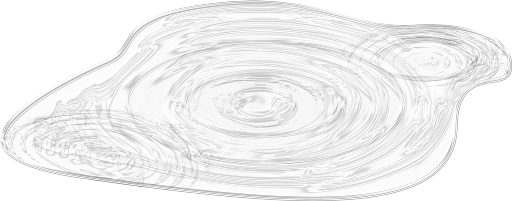 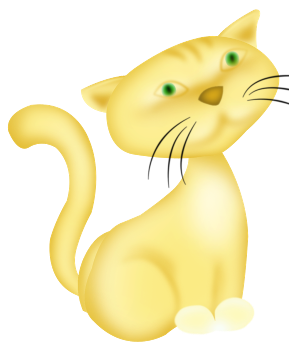 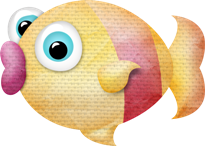 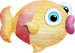 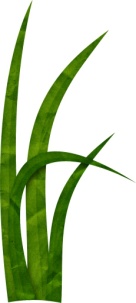 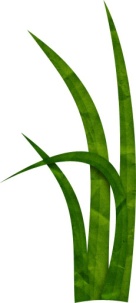 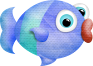 Меню
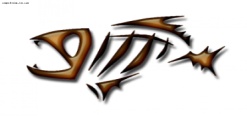 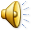 МБОУ
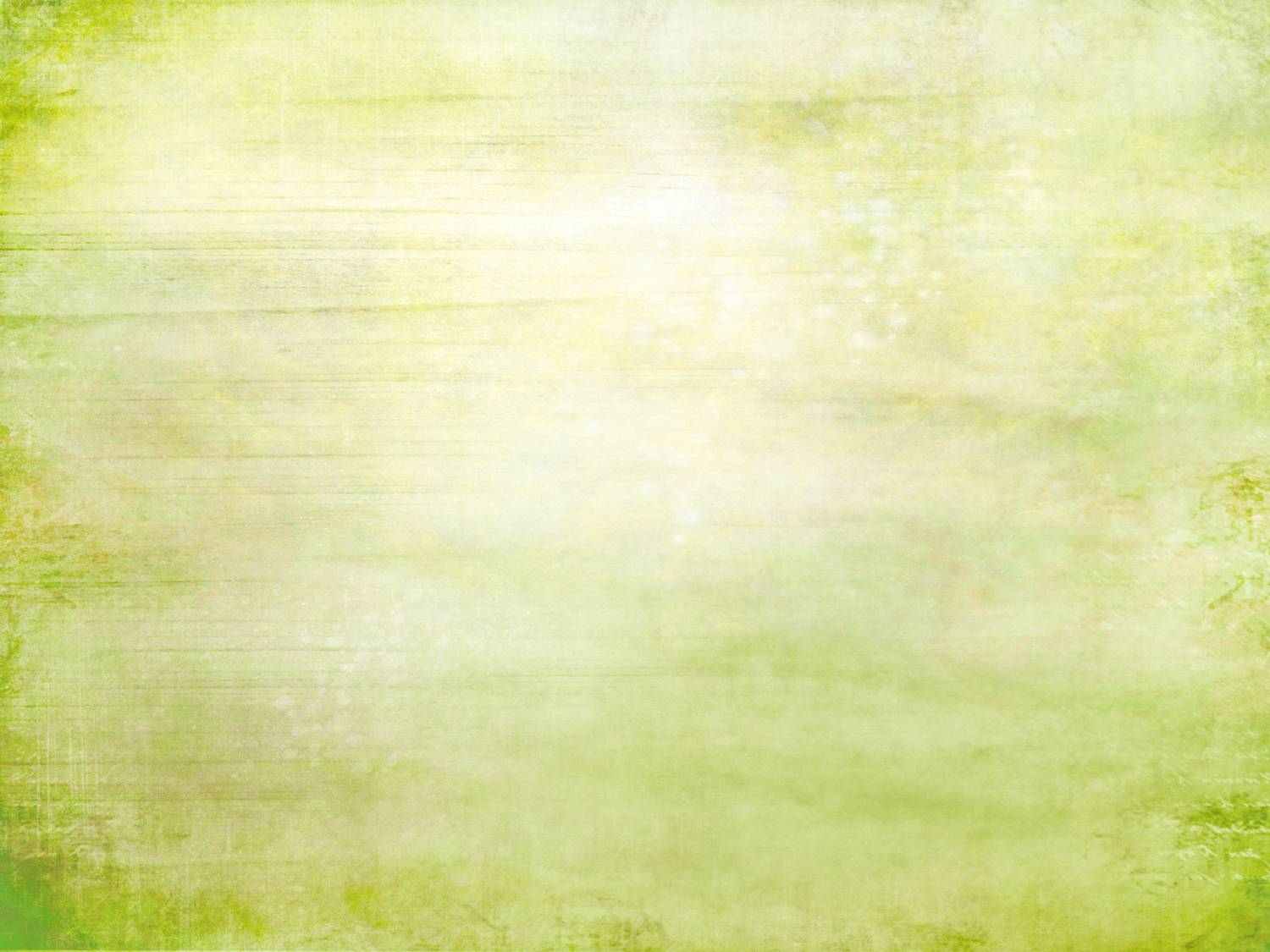 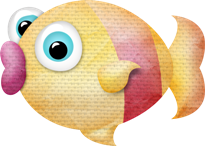 в
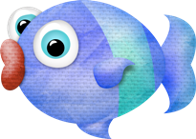 ф
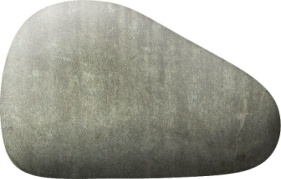 Вперёд
тра…ка
в
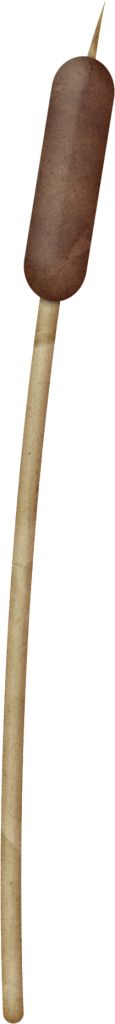 Верно!
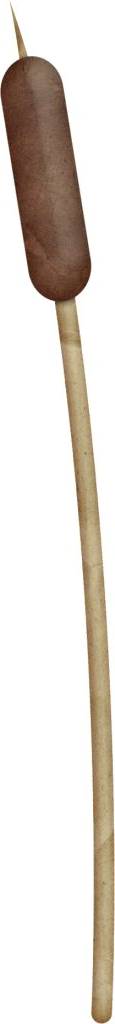 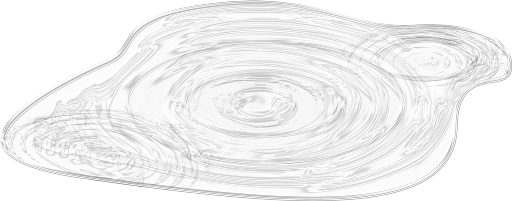 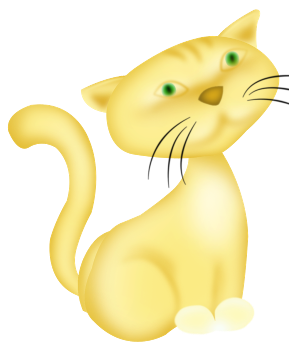 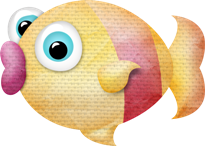 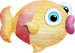 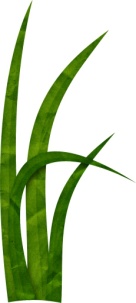 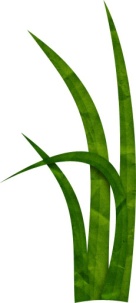 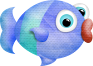 Меню
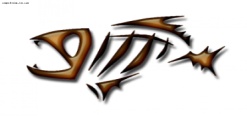 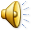 МБОУ
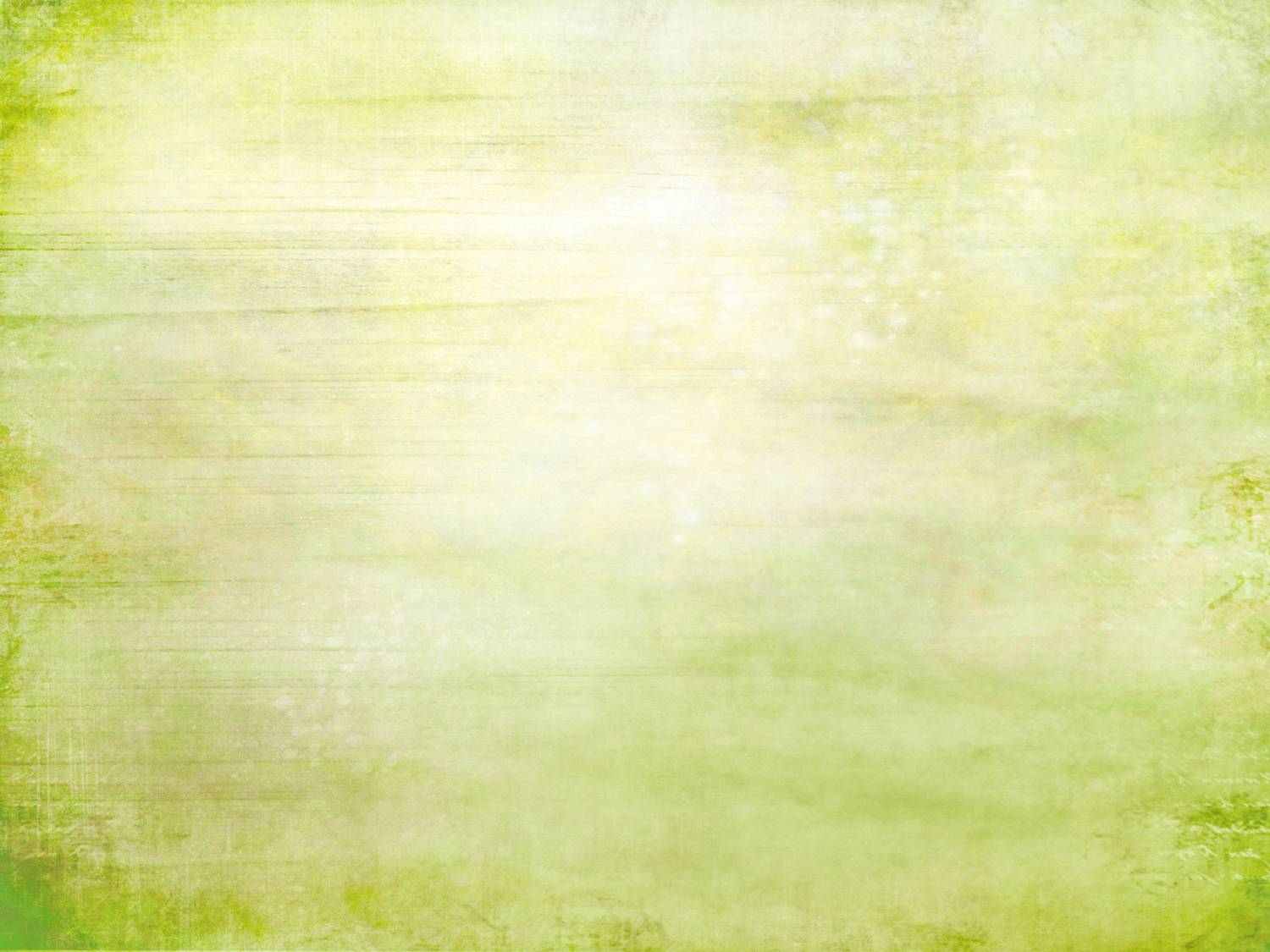 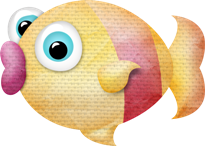 д
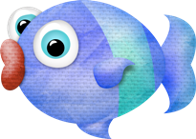 т
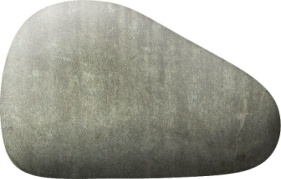 Вперёд
селё…ка
д
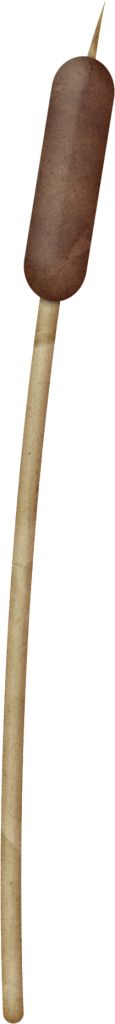 Верно!
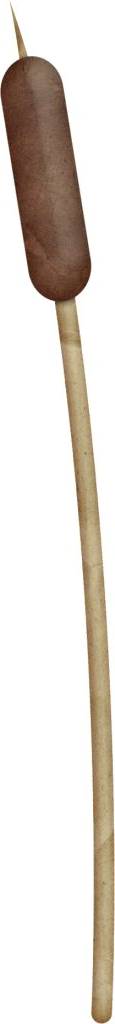 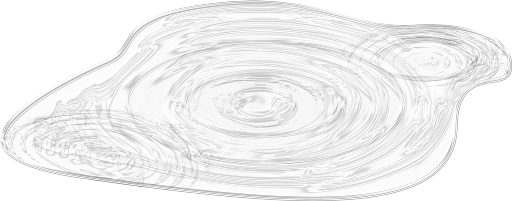 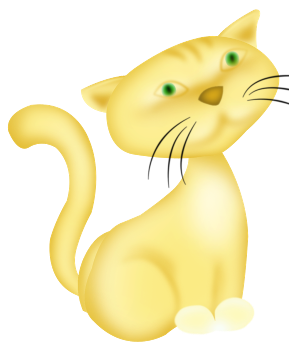 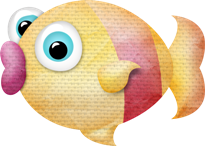 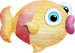 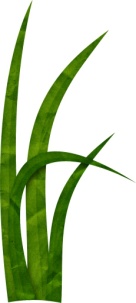 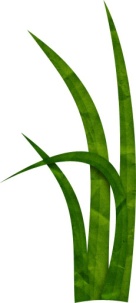 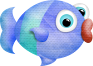 Меню
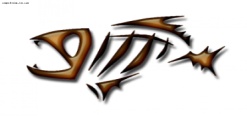 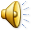 МБОУ
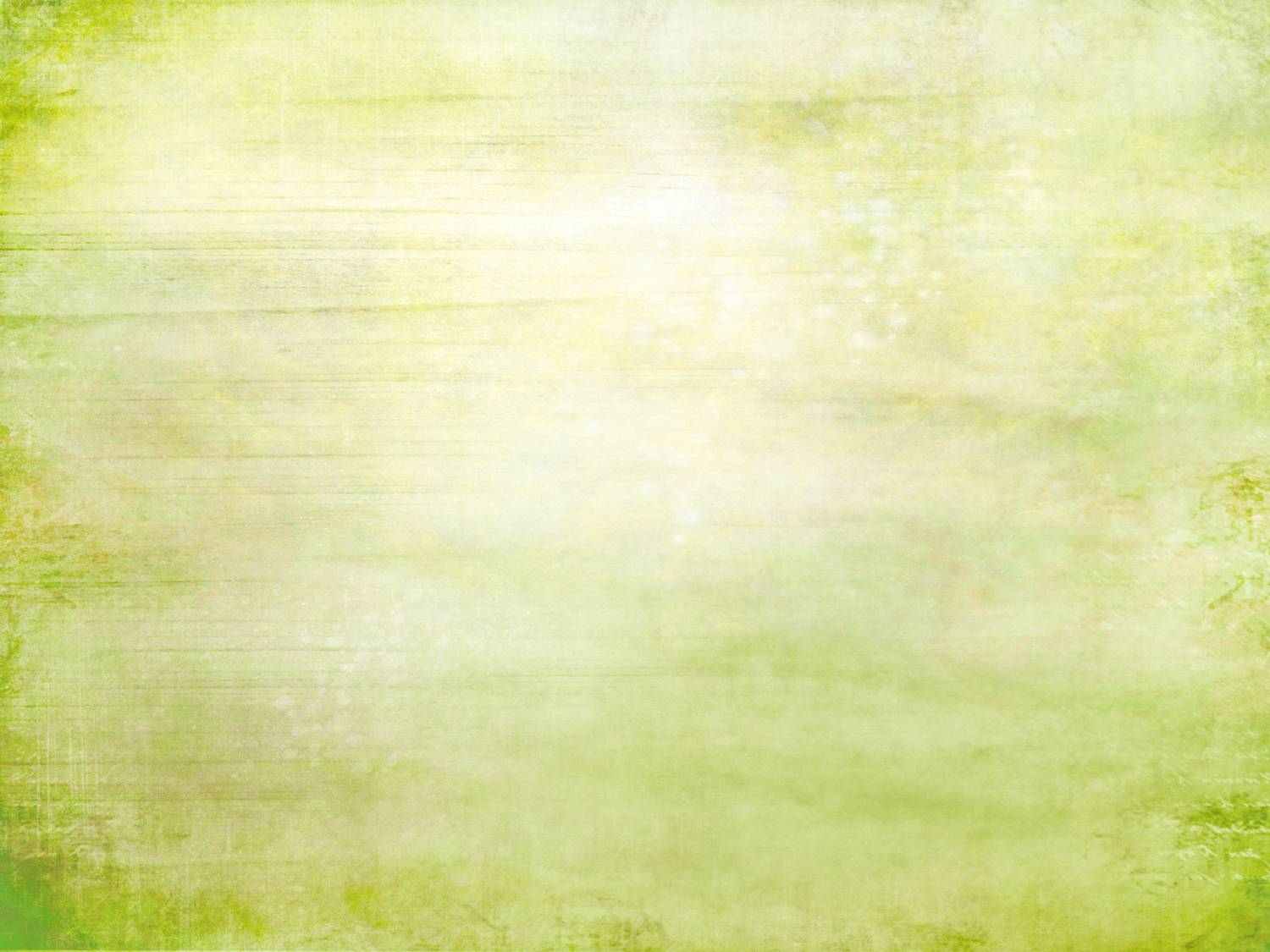 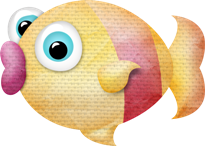 д
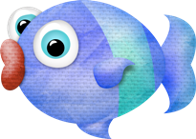 т
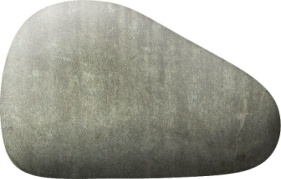 Вперёд
гря…ка
д
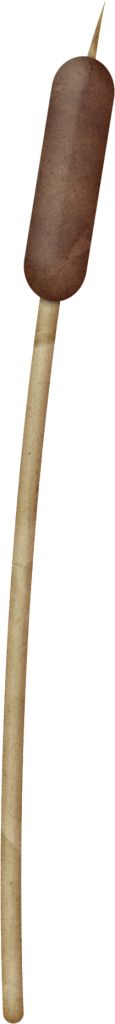 Верно!
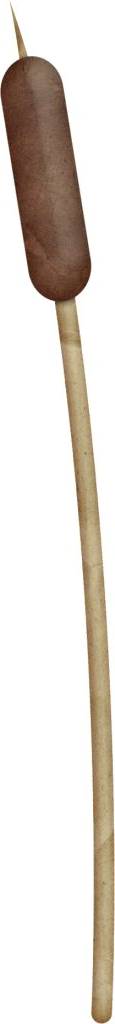 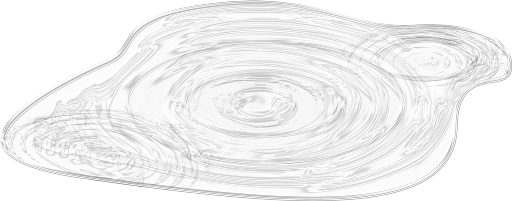 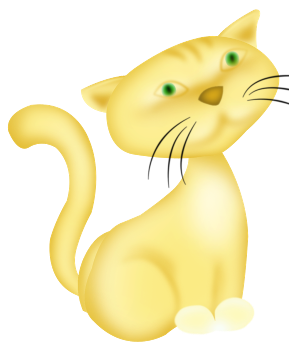 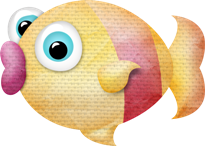 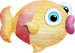 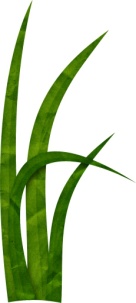 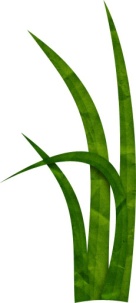 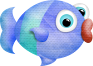 Меню
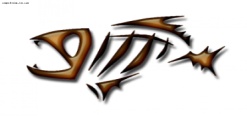 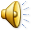 МБОУ
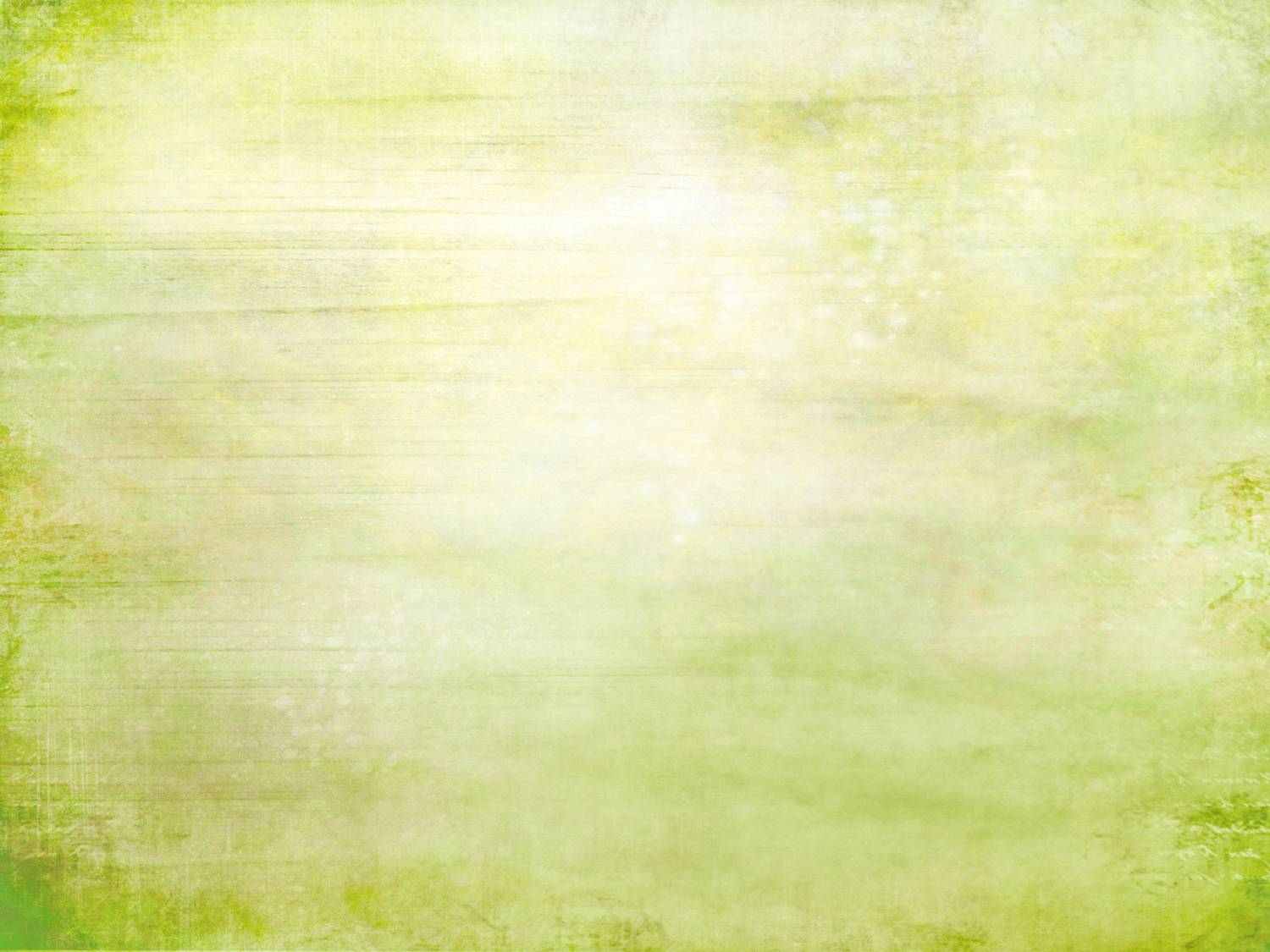 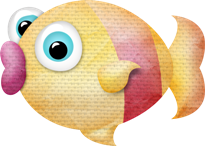 п
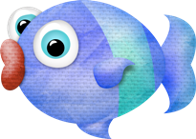 б
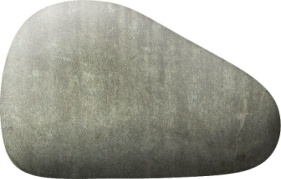 Меню
скри…ка
п
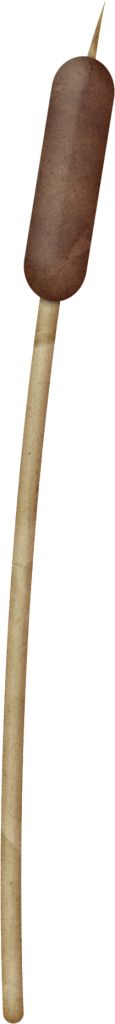 Верно!
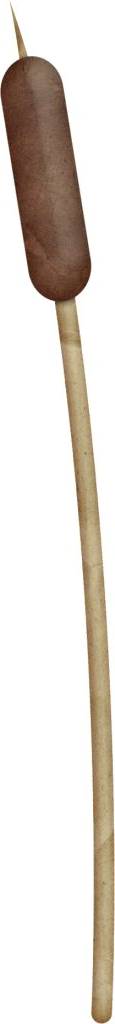 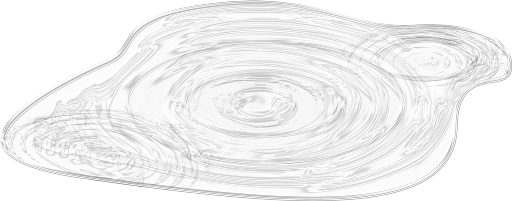 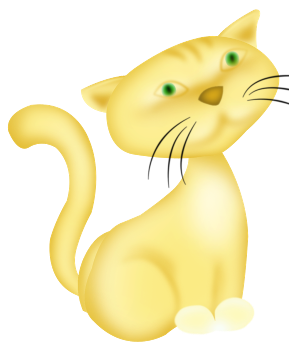 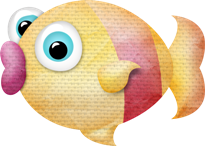 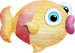 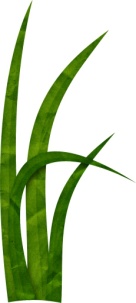 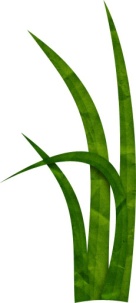 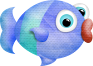 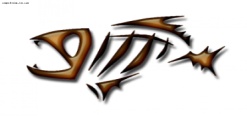 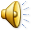 МБОУ
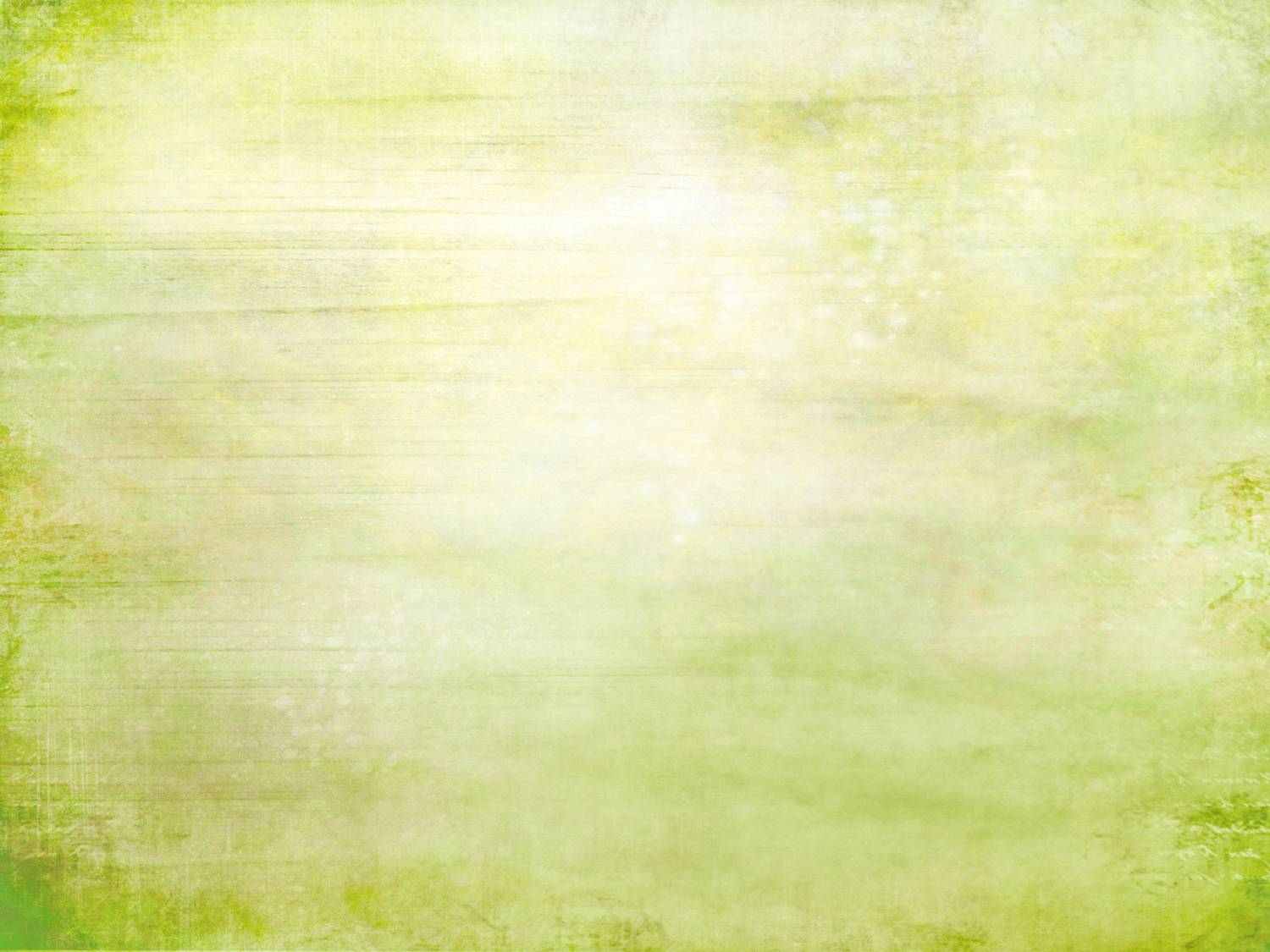 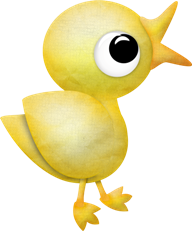 б
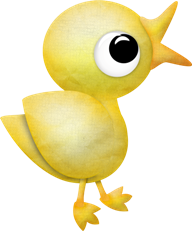 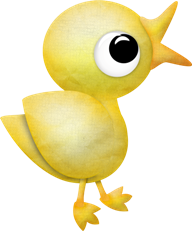 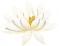 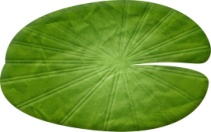 п
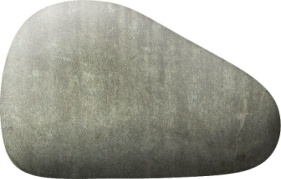 Вперёд
сугро…
б
Верно!
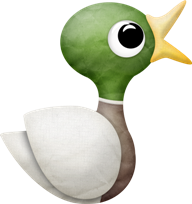 Меню
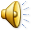 МБОУ
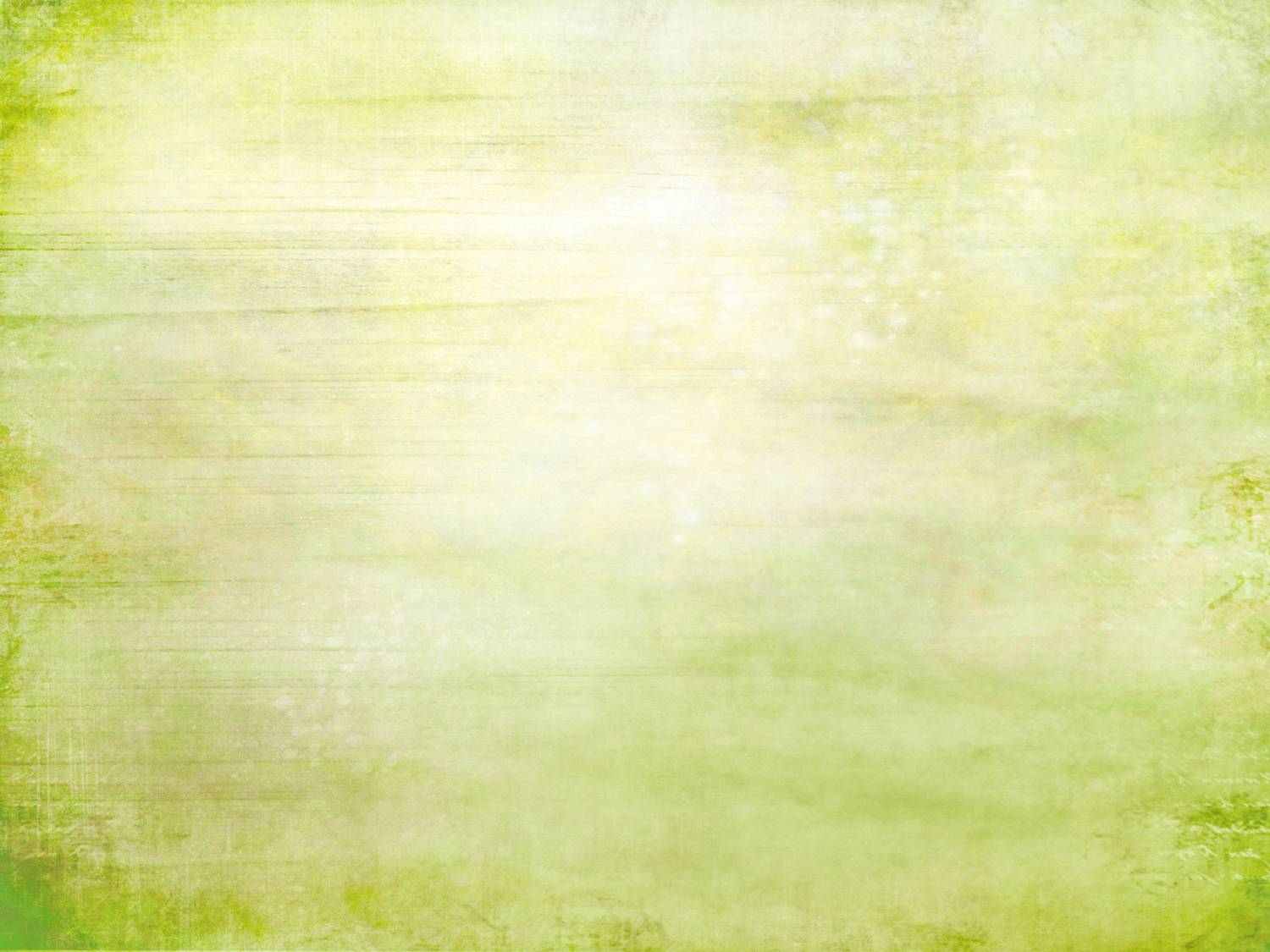 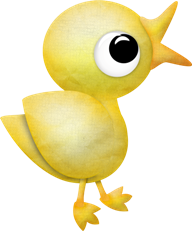 ш
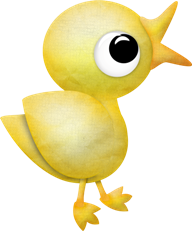 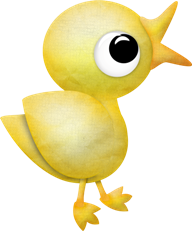 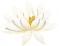 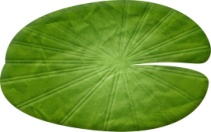 ж
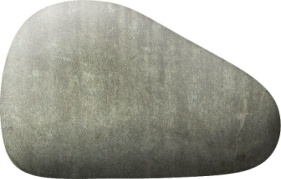 Вперёд
камы…
ш
Верно!
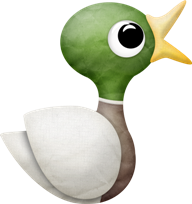 Меню
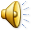 МБОУ
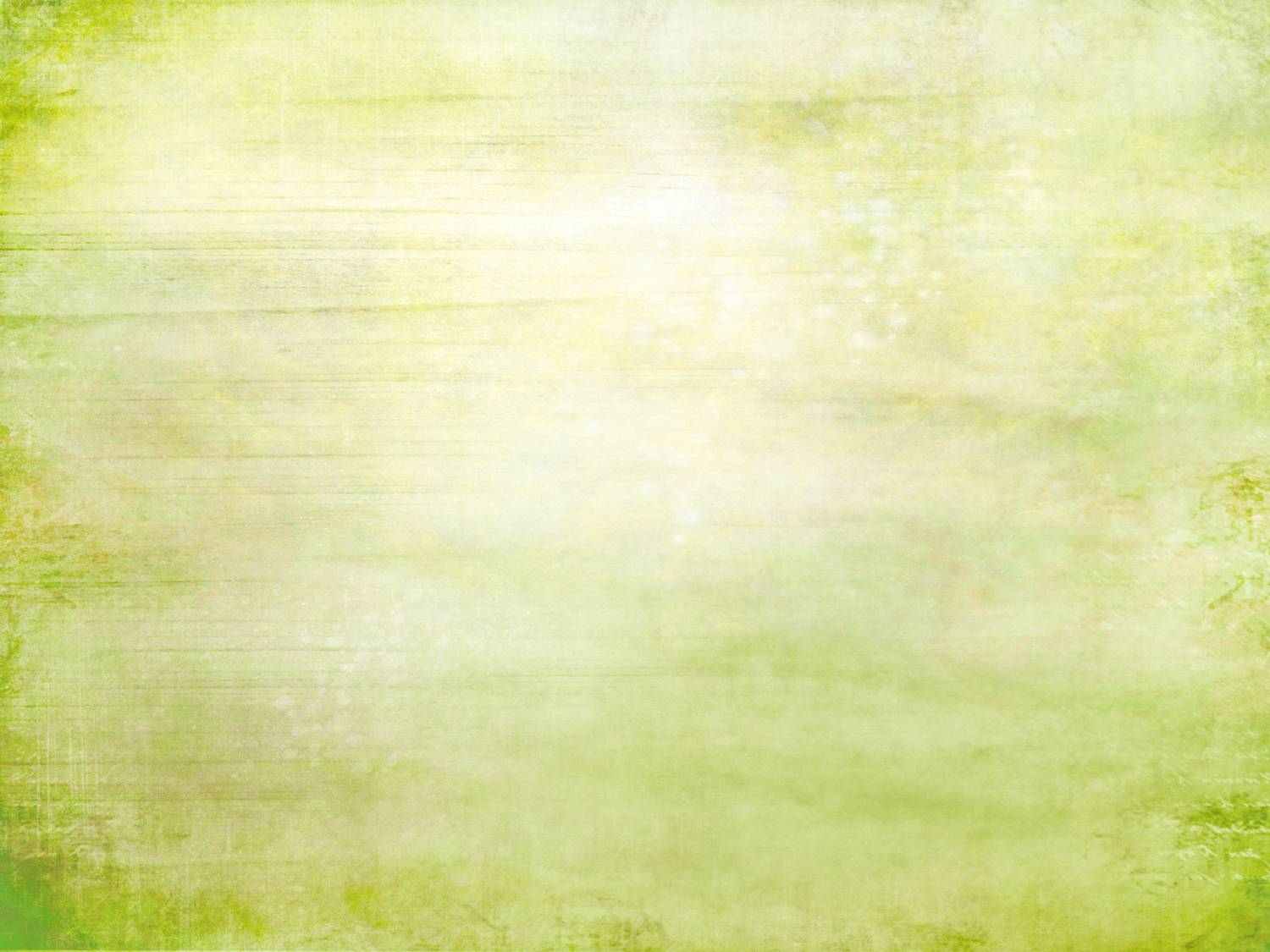 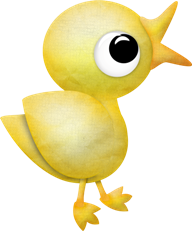 с
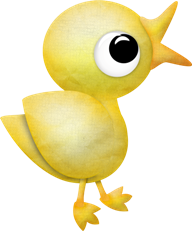 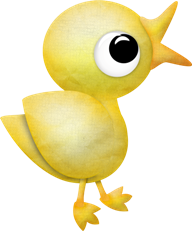 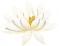 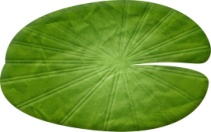 з
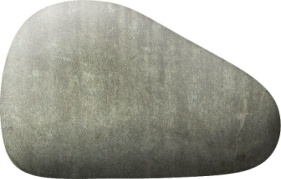 Вперёд
голо…
с
Верно!
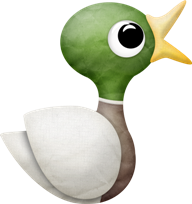 Меню
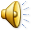 МБОУ
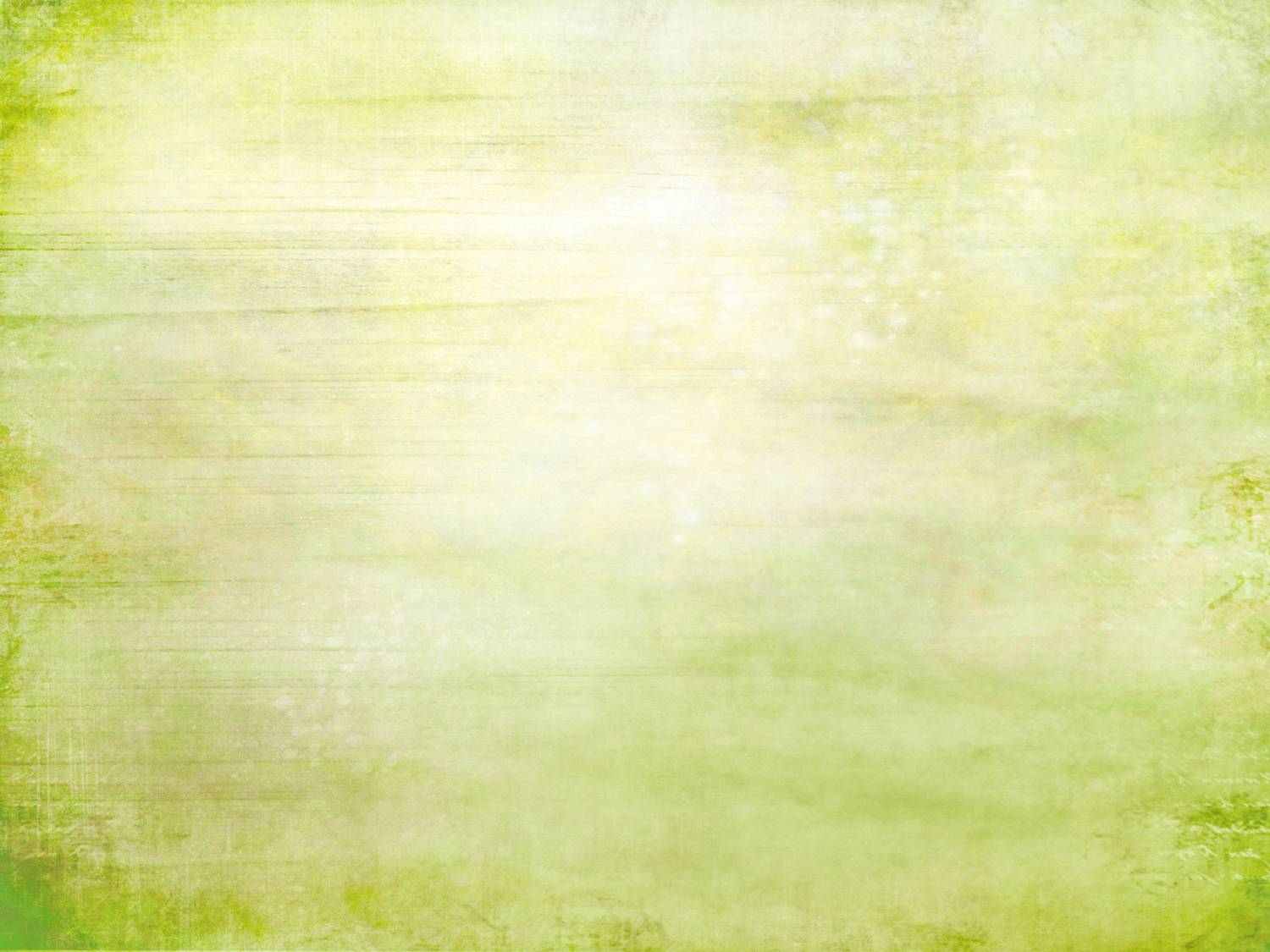 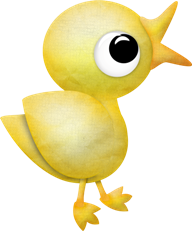 б
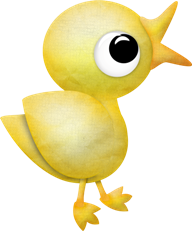 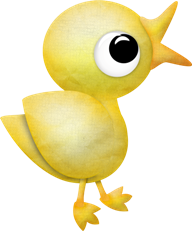 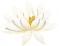 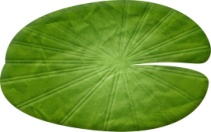 п
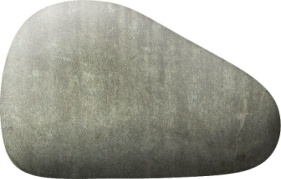 Вперёд
гри…
б
Верно!
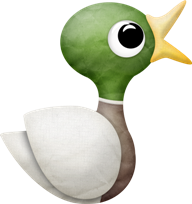 Меню
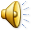 МБОУ
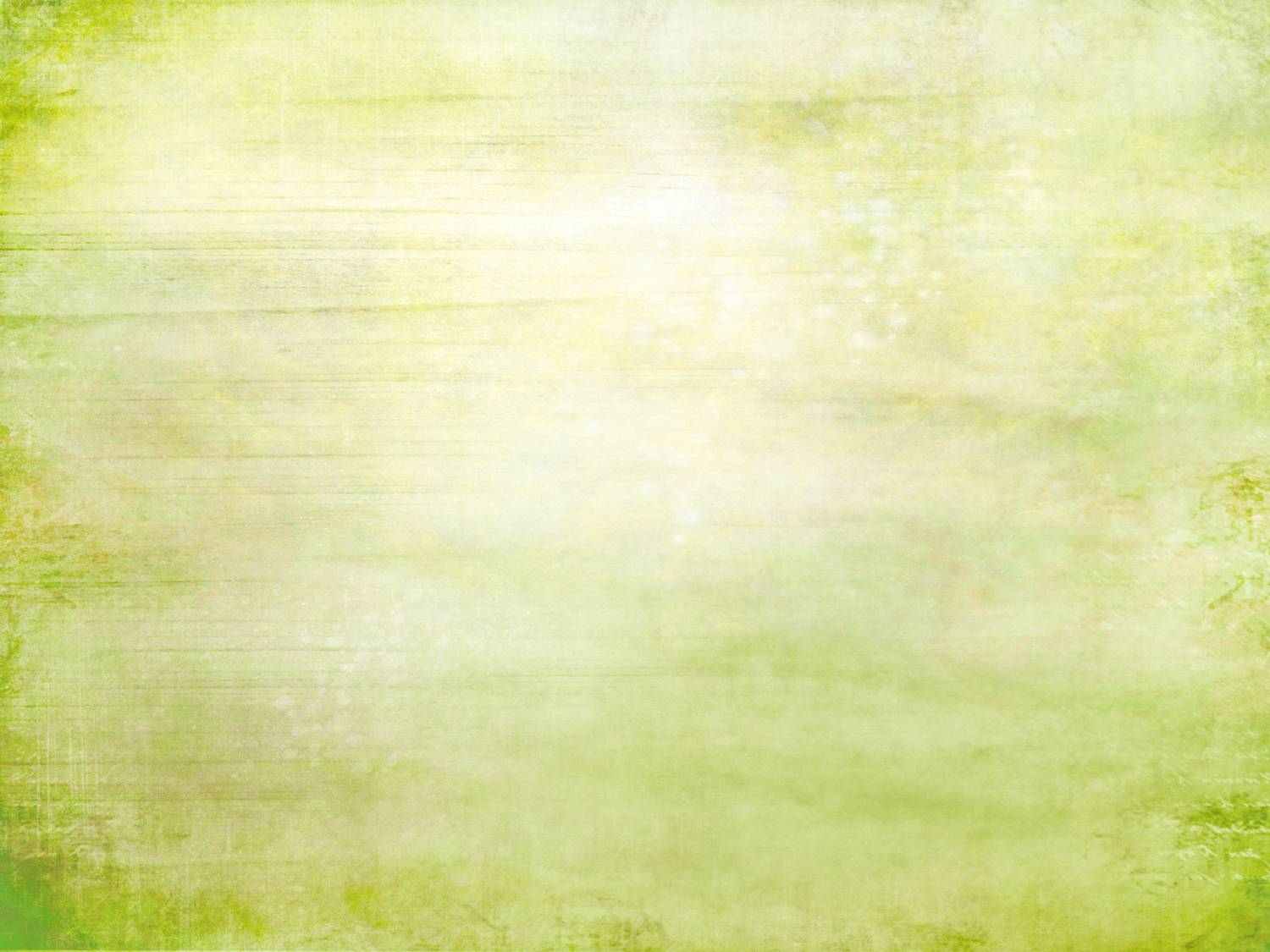 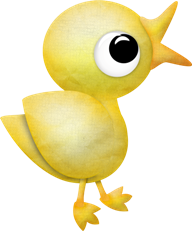 г
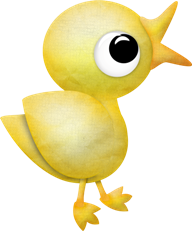 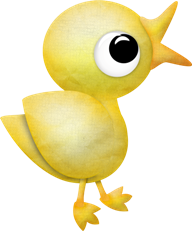 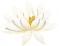 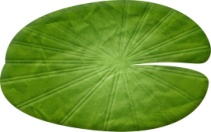 к
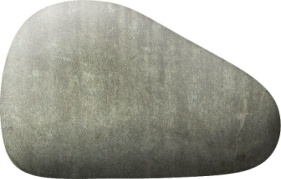 Вперёд
сапо…
г
Верно!
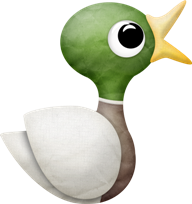 Меню
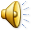 МБОУ
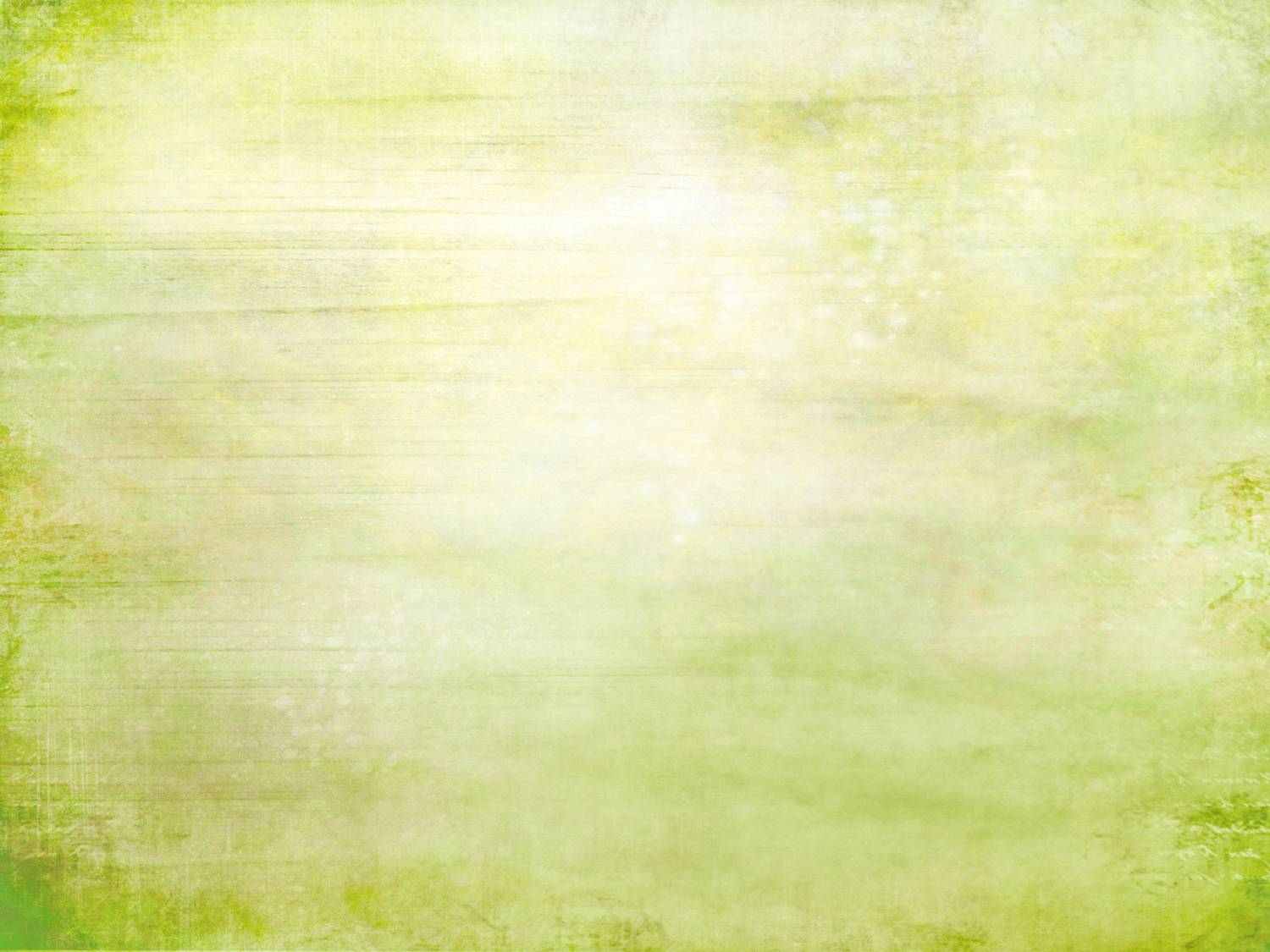 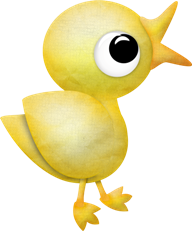 в
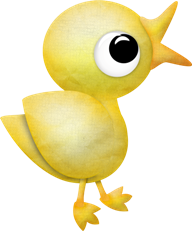 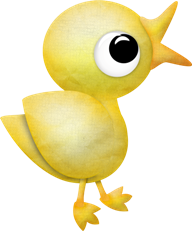 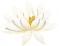 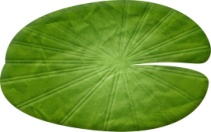 ф
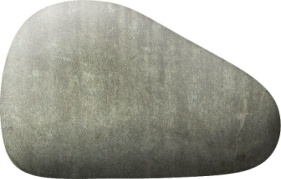 Меню
рука…
в
Верно!
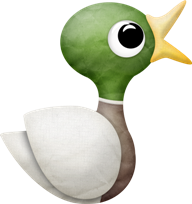 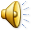 МБОУ
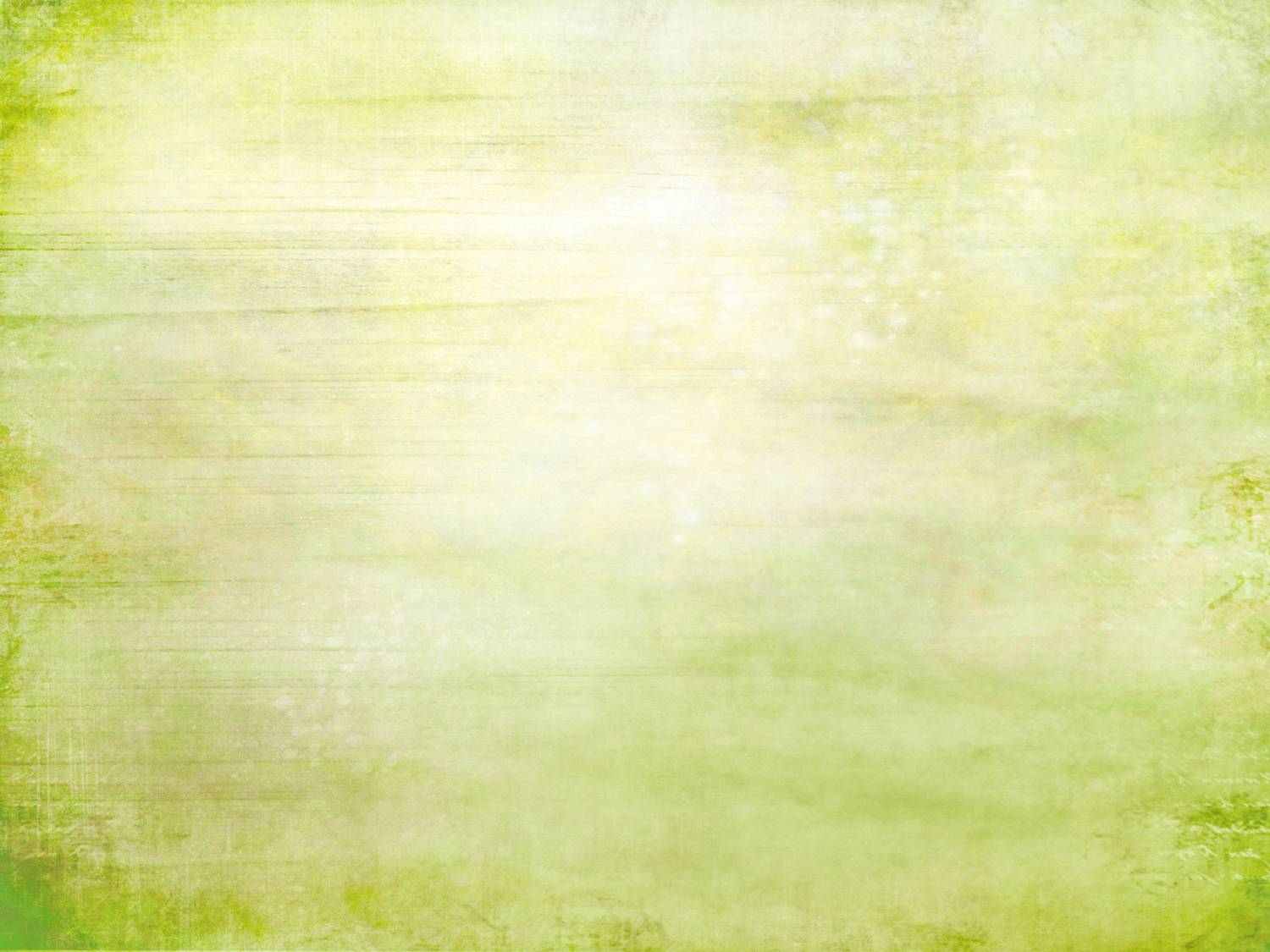 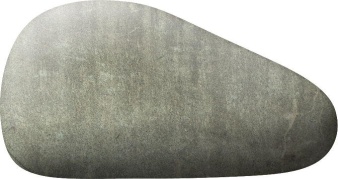 В начало
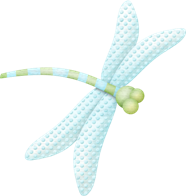 До новых встреч!
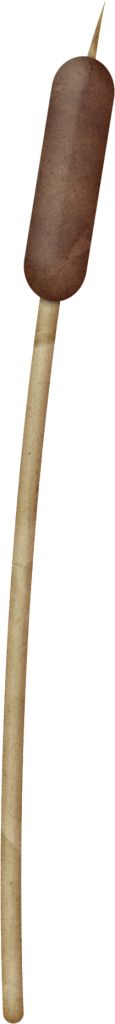 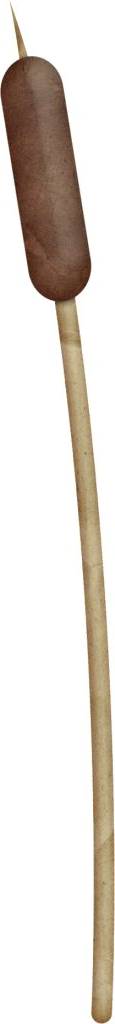 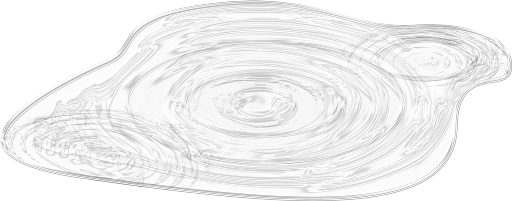 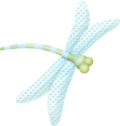 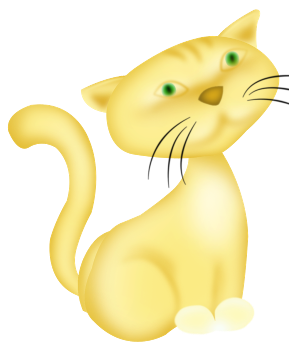 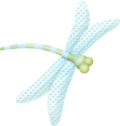 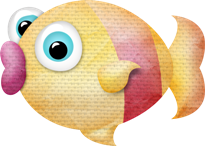 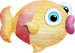 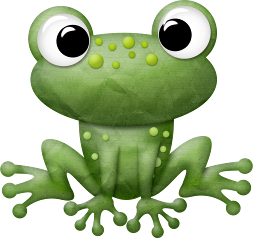 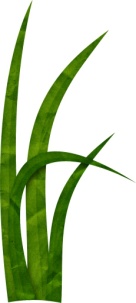 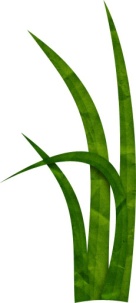 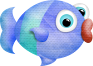 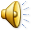 МБОУ
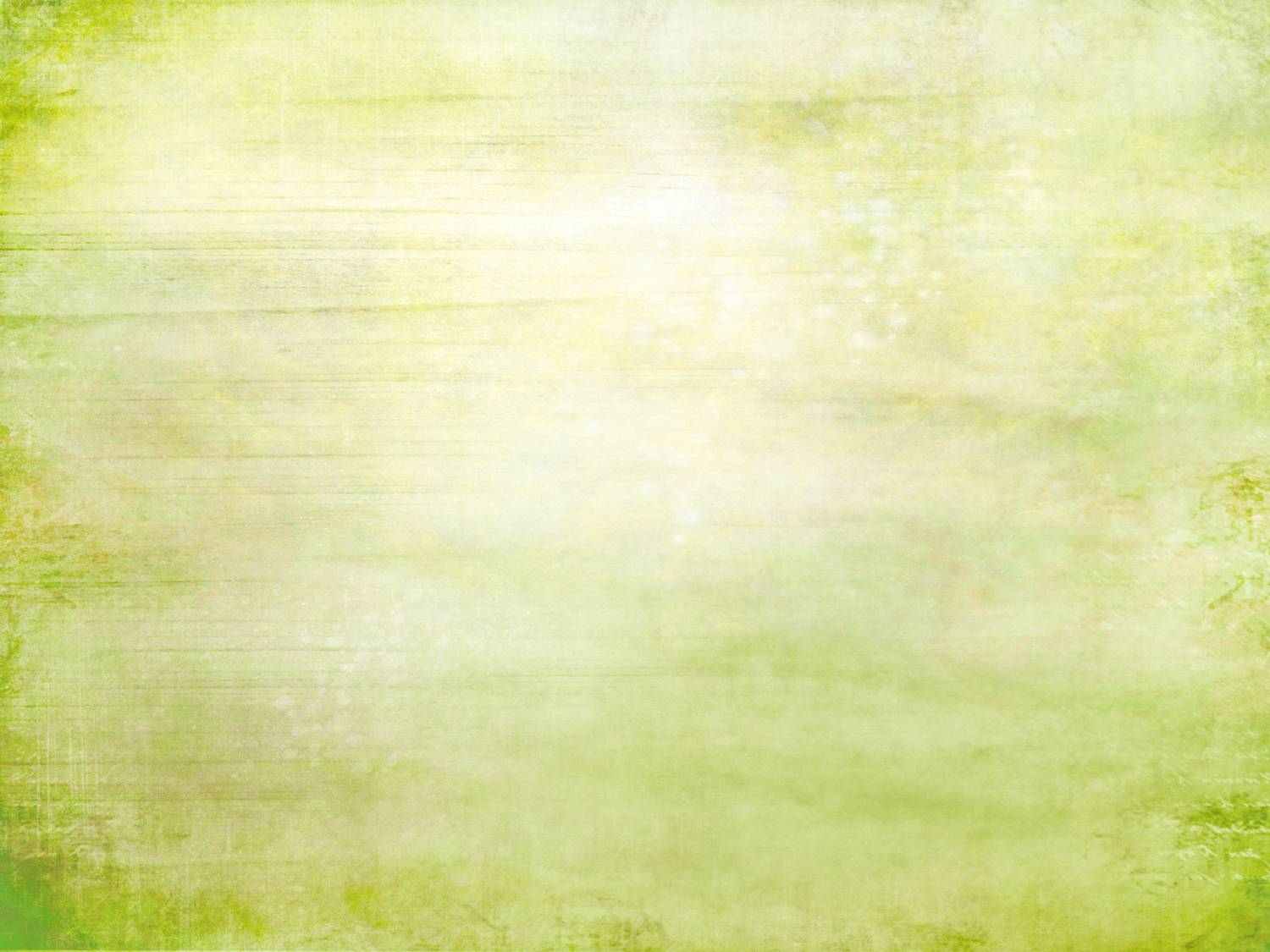 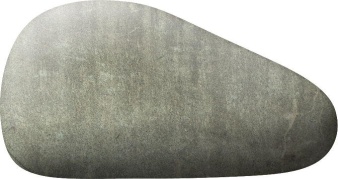 В начало
Источники:
Звуки:

http://www.mccarthyboas.com/wavs/frogs.wav - лягушка
http://web.tiscali.it/gherda-wolit/versi/gatto1.wav  - кот 1
http://cust.lanedge.com/dlpeters/download/misc/LOON.WAV - болото
http://www.simwarrior.com/gunship/utilities/AttackRotorsOrig.wav - вертолёт
http://www.e-chickens.com/sounds/duckcaya.wav  - утка
http://chudesenka.ru/mp3-2/utro_nachinaetsja.mp3 - Здравствуй, детство! - песня из м/ф "Чучело-мяучело«   слова  М. Яснова, музыка И. Космачева 
 http://www.webdesign.org/img_articles/15729/416x259xfish-skeleton15.gif.pagespeed.ic.wpwUNiNUIr.png - рыбий скелет
Автор алфавита «Бабочки» -  qbrodiaga
Автор скрап-набора - Kristin Aagard